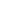 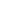 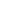 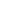 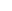 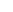 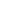 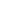 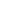 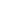 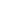 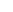 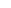 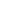 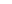 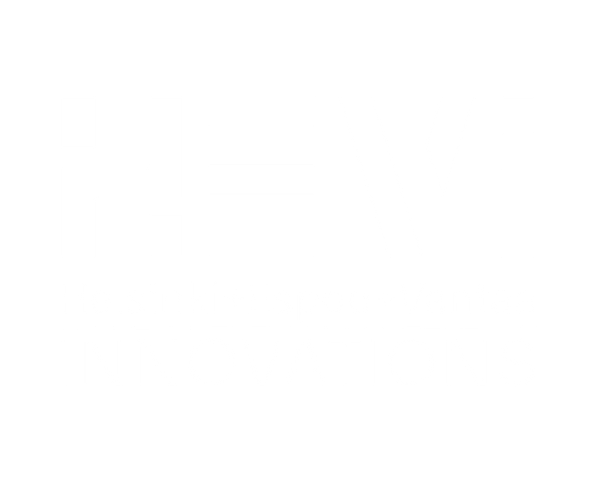 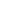 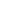 Tervetuloa
HEVin pikkujouluihin!
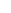 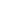 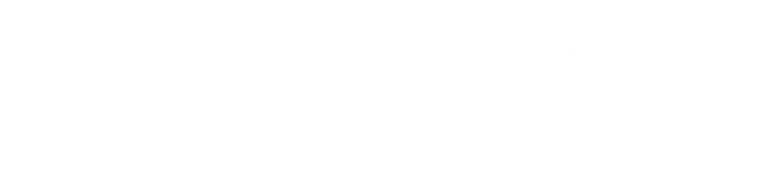 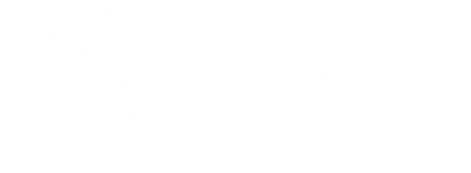 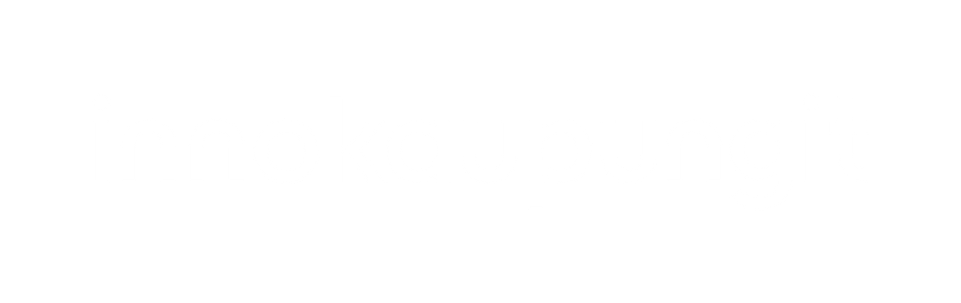 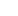 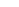 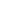 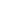 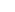 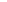 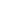 Ohjelma
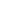 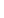 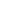 HEVinnovations, sidosryhmäyhteistyö ja hankeportfolio

Hankkeet esittäytyvät 
KauKo - Kaupunkiympäristöt Kokeilualustana hyvinvointi-innovaatioille
Energiapalvelumalli alueille (ENPA) -yritysten ja kaupunkien energiayhteistyö käytäntöön

Kahvia, keskustelua ja verkostoitumista

Hankkeet esittäytyvät, osa 2 
Digital Creative Industries and Beyond
Pääkaupunkiseudun pelialan keskittymä pk-yrityksille
Vaikuttavat ekosysteemit - tuloksellisen klusterikehittämisen reseptit

STE Analytics & Synesis: Hankeportfolion kehittävä arviointi

Keskustelua ja verkostoitumista
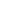 HEVi-tiimi
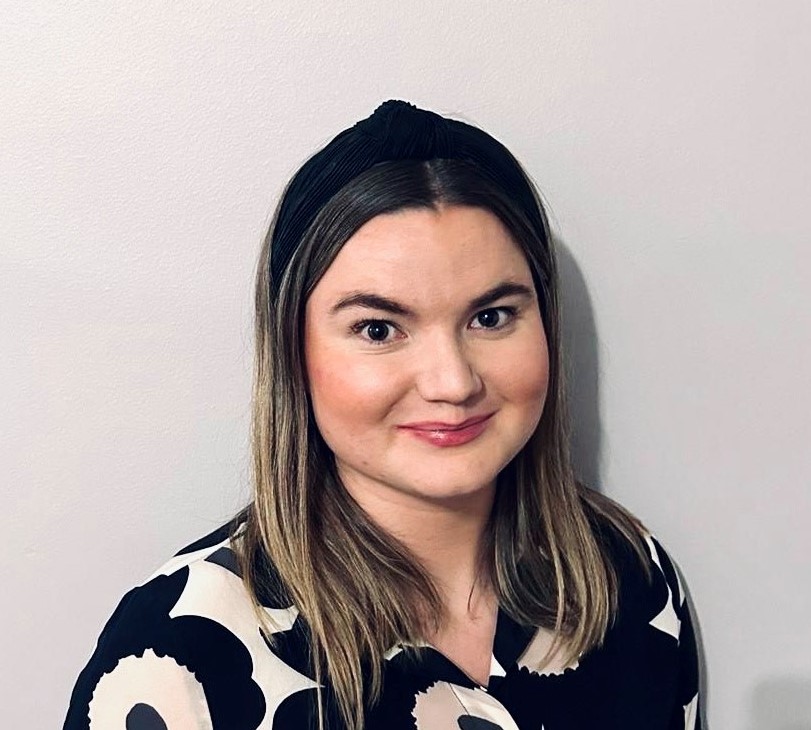 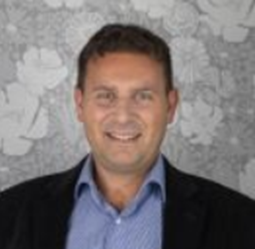 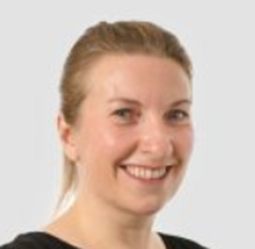 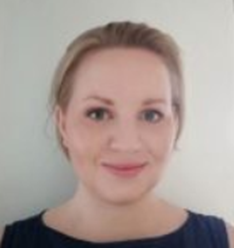 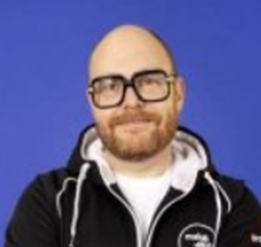 Saana	              Suvi                 Pekka	   Fulvio	               Sinna
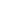 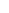 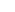 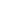 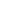 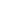 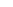 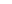 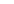 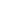 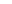 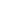 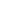 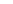 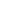 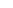 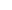 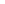 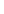 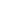 Tausta
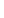 Helsinki, Espoo ja Vantaa solmivat yhteisen ekosysteemisopimuksen valtion kanssa 2021.

Hankkeilla vahvistetaan pääkaupunkiseudulle rakentuvaa kehitys- ja kokeiluympäristöjen verkostoa, innovaatio- ja osaamiskeskittymiä sekä yritysten liiketoimintaa kehittäviä palveluita.

Tavoitteena on pääkaupunkiseudun yhteinen hankeportfolio. Aiempia ohjelmia enemmän painotetaan kaupunkien, korkeakoulujen ja muiden kumppaneiden yhdessä rakentamia hankekokonaisuuksia.

Ohjelman rahoitusinstrumentteina ovat EAKR (ja ESR).
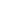 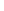 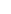 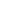 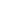 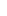 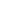 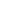 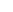 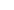 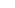 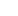 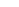 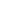 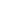 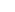 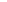 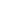 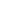 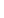 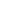 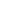 Pääkaupunkiseudun ekosysteemisopimus rakentuu neljästä temaattisesta kokonaisuudesta
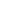 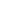 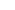 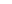 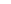 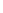 Uudet oppimisympäristöt
ja osaamisen digitaaliset ratkaisut
Älykkäät ja kestävät kaupunkiratkaisut
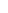 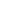 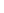 Hyvinvointi ja terveysteknologia
Uudet avaukset ja 
yleinen ekosysteemien kehittäminen
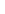 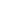 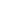 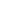 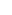 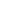 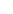 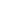 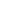 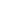 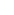 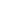 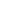 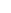 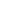 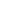 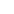 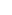 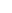 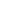 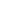 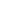 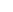 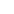 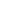 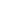 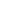 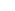 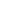 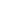 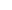 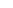 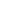 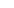 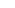 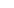 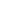 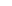 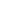 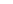 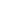 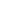 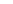 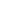 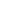 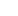 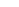 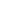 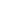 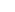 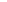 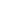 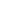 Hankkeet jakautuvat kolmeen menetelmälliseen kokonaisuuteen
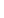 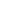 1. Kokeiluympäristöjen sekä innovatiivisten hankintojen kehittäminen ja hyödyntäminen

2. Tki-keskittymien toiminnan, rakenteiden ja osaamisen vahvistaminen

3. Yrityshautomot ja muut yrityspalvelut (Kohdennetut ja väliaikaiset palvelut sekä uusien palvelukonseptien kehittäminen yhdessä korkeakoulujen ja muiden toimijoiden kanssa)
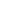 Sidosryhmäyhteistyön edistäminen
Sidosryhmäyhteistyö perustuu keskinäiseen tuntemiseen, luottamukseen, sekä sitoutumiseen
Työskentelemme säännöllisesti eri sidosryhmien kanssa, jotta voimme paremmin ymmärtää heidän näkemyksiään ja tarpeitaan HEVin rahoitettavien teemojen ja portfolion sisällön muotoilussa
Tuemme sidosryhmäyhteistyön dialogisuutta ja osallistavaa vuorovaikutusta. 
Palautteen kerääminen on tärkeä osa työtämme.
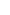 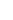 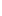 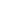 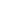 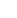 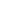 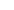 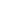 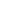 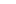 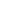 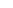 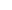 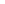 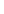 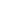 Mitä haluamme saavuttaa sidosryhmäyhteistyöllä?
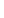 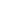 Syventää pk-seututasoista vuorovaikutusta ekosysteemityön tärkeimmillä osa-alueilla, kuten yrityksille tarjottavissa ohjelmissa ja kokeilualustoilla
Sidosryhmien osallistaminen HEVin rahoitushaun prosessiin edistää paikallisten toimijoiden välistä luottamusta ja yhteistä ymmärrystä julkisen, yksityisen ja kolmannen sektorin välillä
Tieto, ymmärrys ja osaaminen leviävät, ja ne omaksutaan tehokkaammin yhteiseen käyttöön. (Järvensivu, 2019)
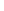 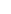 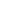 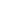 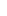 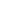 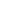 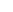 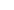 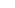 Innokaupunkien tilannekuva
Mukana tapahtumassa Ari Kurlin Niiniaho, käy jututtamassa kahvitauolla!

Innokaupunkien koordinaatio, Pirkanmaan liitto
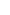 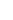 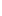 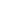 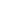 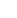 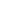 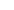 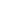 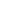 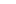 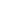 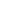 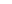 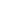 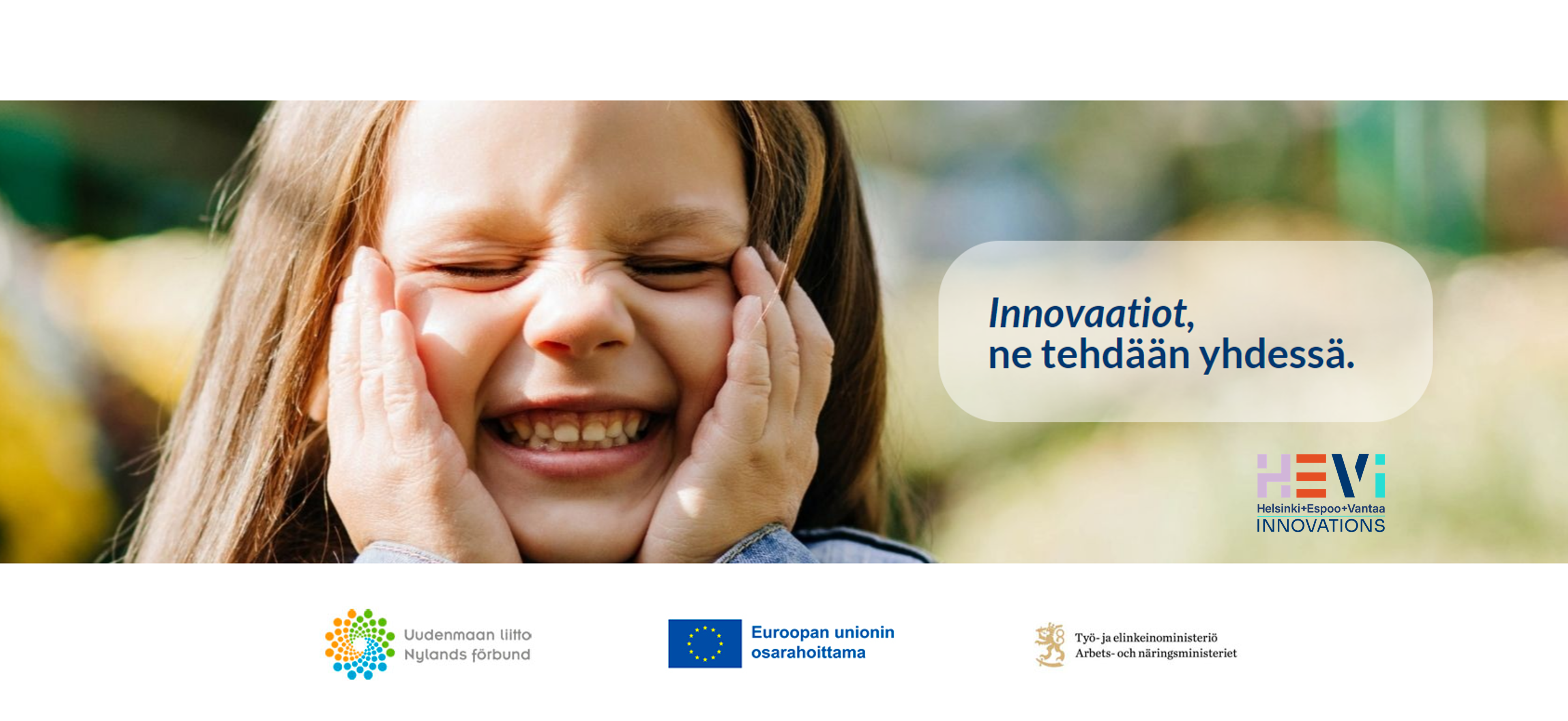 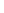 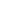 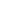 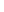 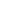 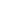 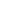 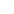 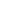 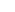 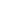 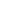 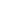 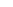 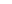 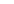 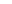 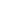 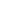 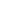 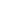 Kestävä kaupunkikehittäminen
HEVi-hankkeiden kokonaisrahoitus nyt 13,5 M€

Tavoitteena 31 M€ hankeportfolio ohjelmakauden aikana

Tuen osuus 60 %
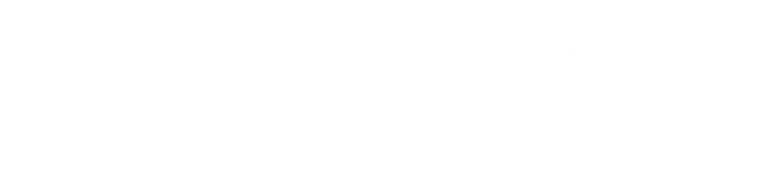 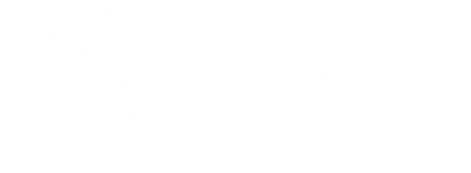 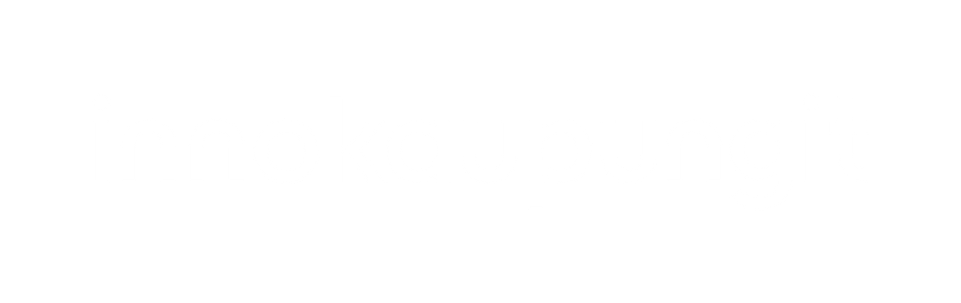 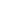 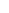 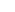 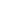 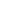 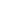 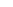 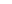 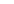 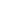 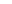 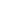 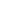 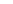 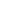 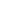 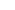 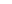 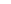 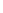 Liiketoimintaa, hyvinvointia ja kestäviä ratkaisuja tulevaisuuteen
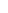 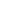 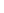 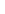 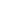 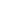 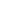 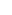 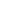 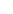 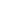 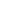 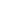 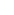 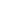 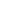 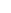 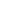 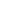 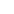 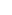 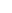 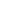 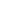 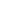 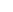 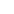 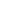 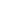 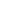 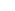 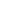 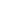 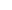 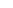 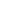 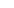 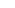 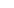 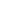 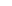 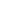 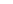 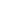 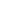 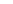 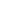 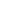 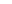 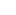 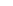 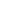 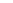 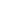 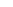 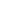 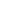 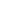 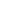 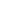 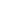 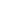 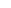 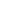 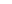 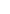 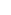 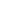 Hyvinvointi ja 
terveysteknologia
KauKo - Kaupunkiympäristöt Kokeilualustana hyvinvointi-innovaatioille Helsingin kaupunki, Forum Virium Helsinki, Laurea
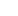 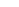 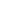 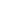 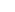 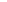 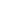 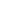 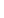 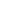 Oppimisympäristöt ja osaamisen digitaaliset ratkaisut
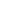 JAVIST! Jakamisella viisautta: yhteiskäyttöiset innovaatio- ja oppimisympäristötHelsingin yliopisto, Helsingin kaupunki, Aalto-yliopisto, Aalto-yliopistokiinteistöt
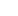 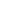 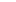 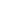 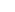 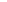 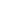 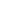 Uudet avaukset ja yleinen ekosysteemien kehittäminen
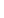 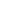 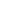 LYPPE: Laskeutuvien yritysten palvelut pk-seudulle Helsinki, Espoo, Vantaa
Pääkaupunkiseudun pelialan keskittymä pk-yrityksille Espoo
Digital Creative Industries and BeyondMetropolia, Aalto-yliopisto, Helsinki
Vaikuttavat ekosysteemit – tuloksellisen klusterikehittämisen reseptit Vantaa
HEVi - Pks-ekosysteemisopimuksen koordinaatiohankeHelsinki, Espoo, Vantaa
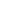 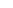 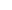 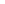 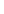 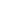 Älykkäät ja kestävät kaupunkiratkaisut
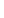 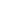 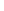 Food waste ecosystem - ruokahävikin vähentäminen ja hävikkiruoan hyödyntäminen    Vantaa, Helsinki, LUKE, Laurea
Food Systemicity –ohjelma    Helsingin yliopisto, Metropolia, LUKE, Aalto-yliopisto, VTT
Pääkaupunkiseudun haastemoottori    Espoo, Vantaa
Avoimen innovaation edistäminen rakennetussa ympäristössä Vantaa
Kestävän tulevaisuuden kaupunginosat    Espoo
Energiapalvelumalli alueille (ENPA) -yritysten ja kaupunkien energiayhteistyö käytäntöön    Helsinki, Metropolia, Espoo, Vantaa
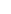 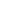 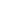 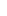 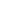 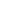 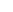 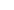 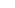 HANKKEET ESITTÄYTYVÄTOSA 1
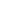 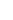 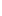 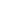 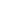 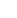 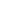 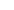 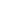 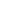 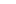 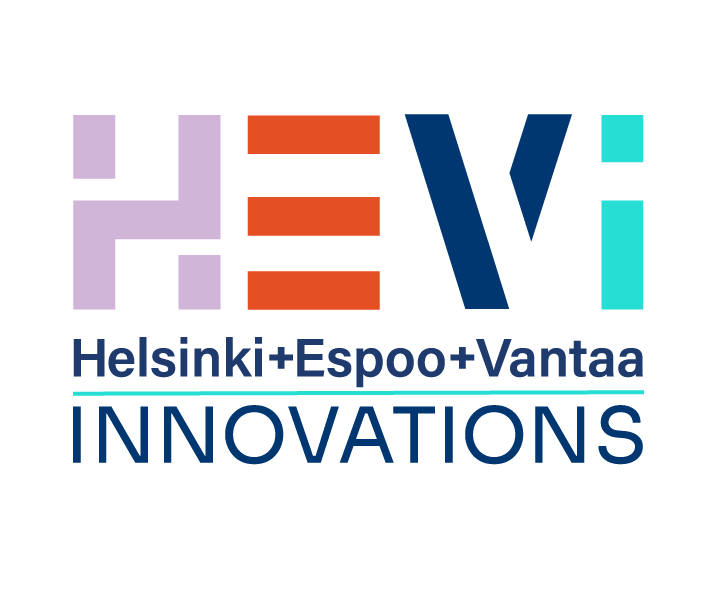 KauKo – Kaupunkiympäristöt Kokeilualustana hyvinvointi-innovaatioille
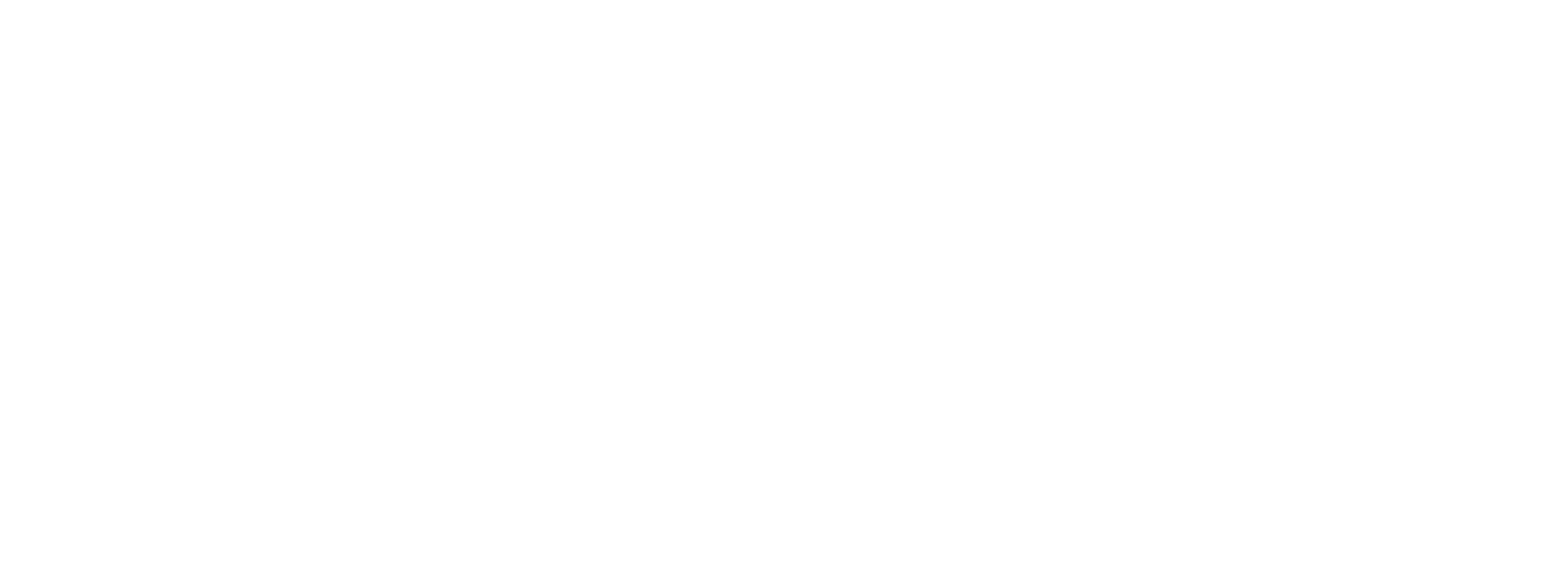 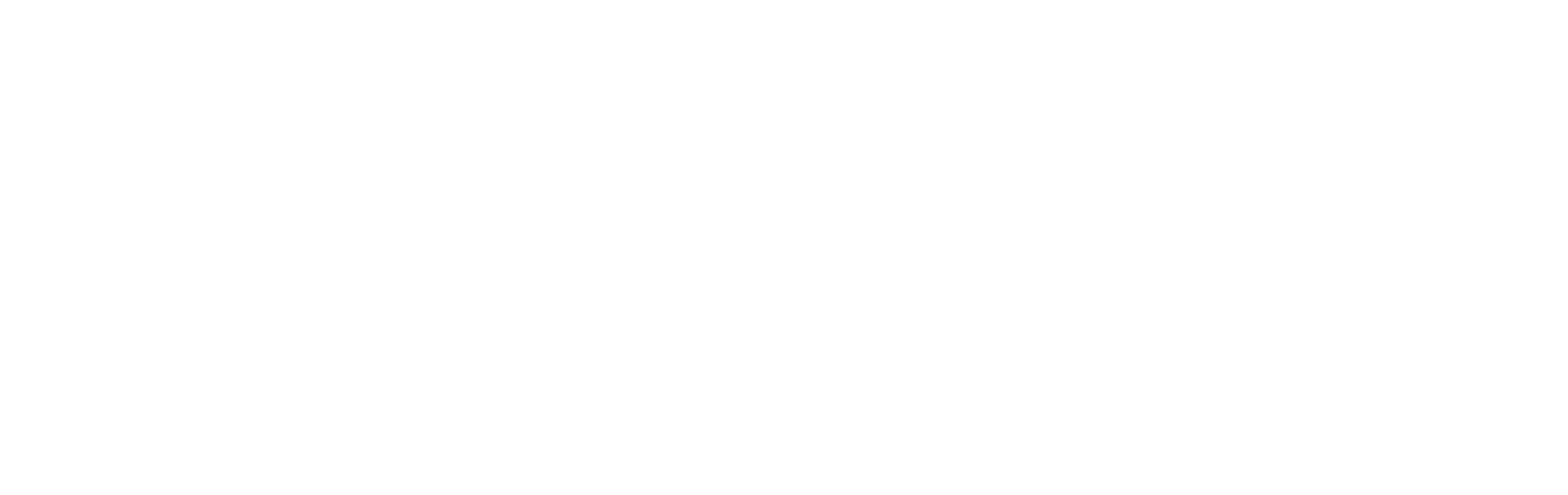 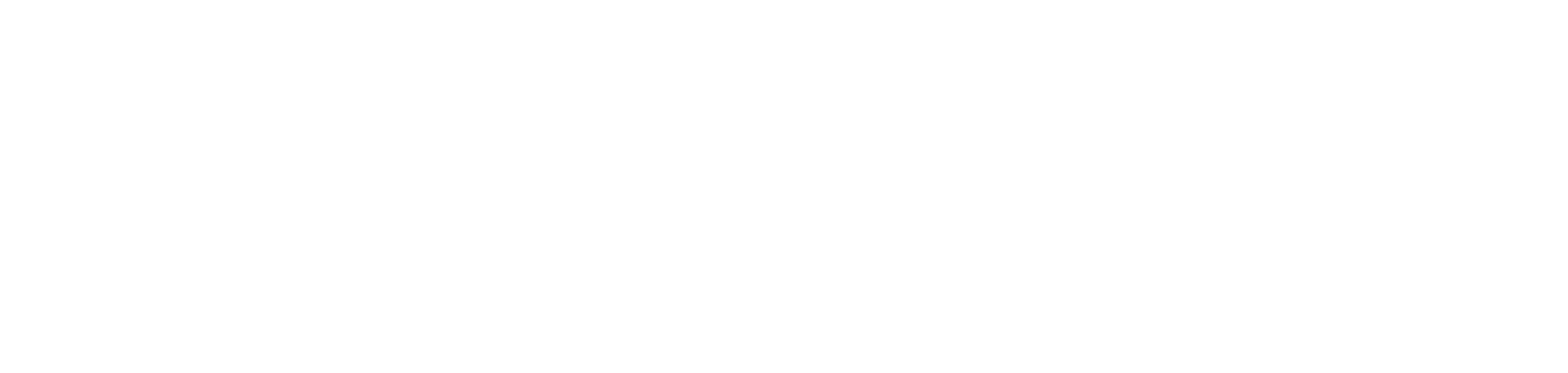 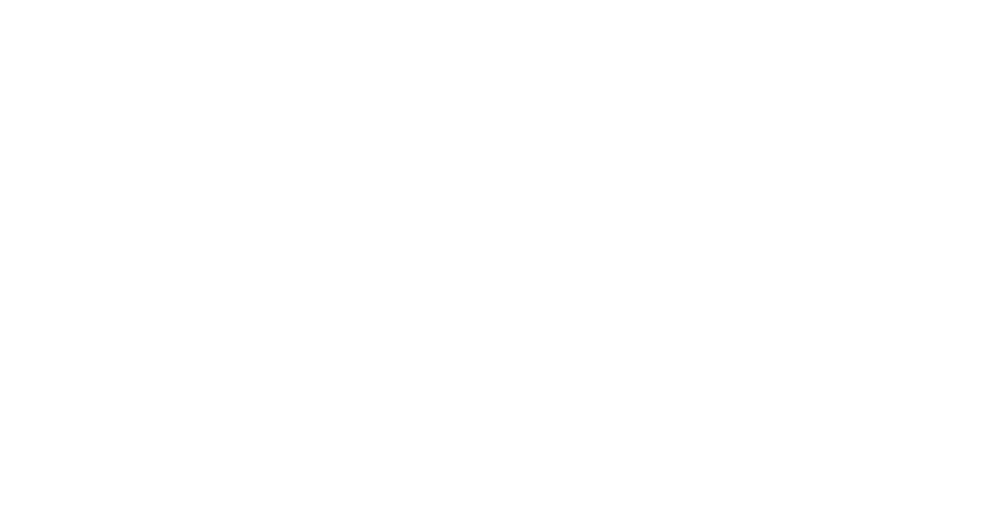 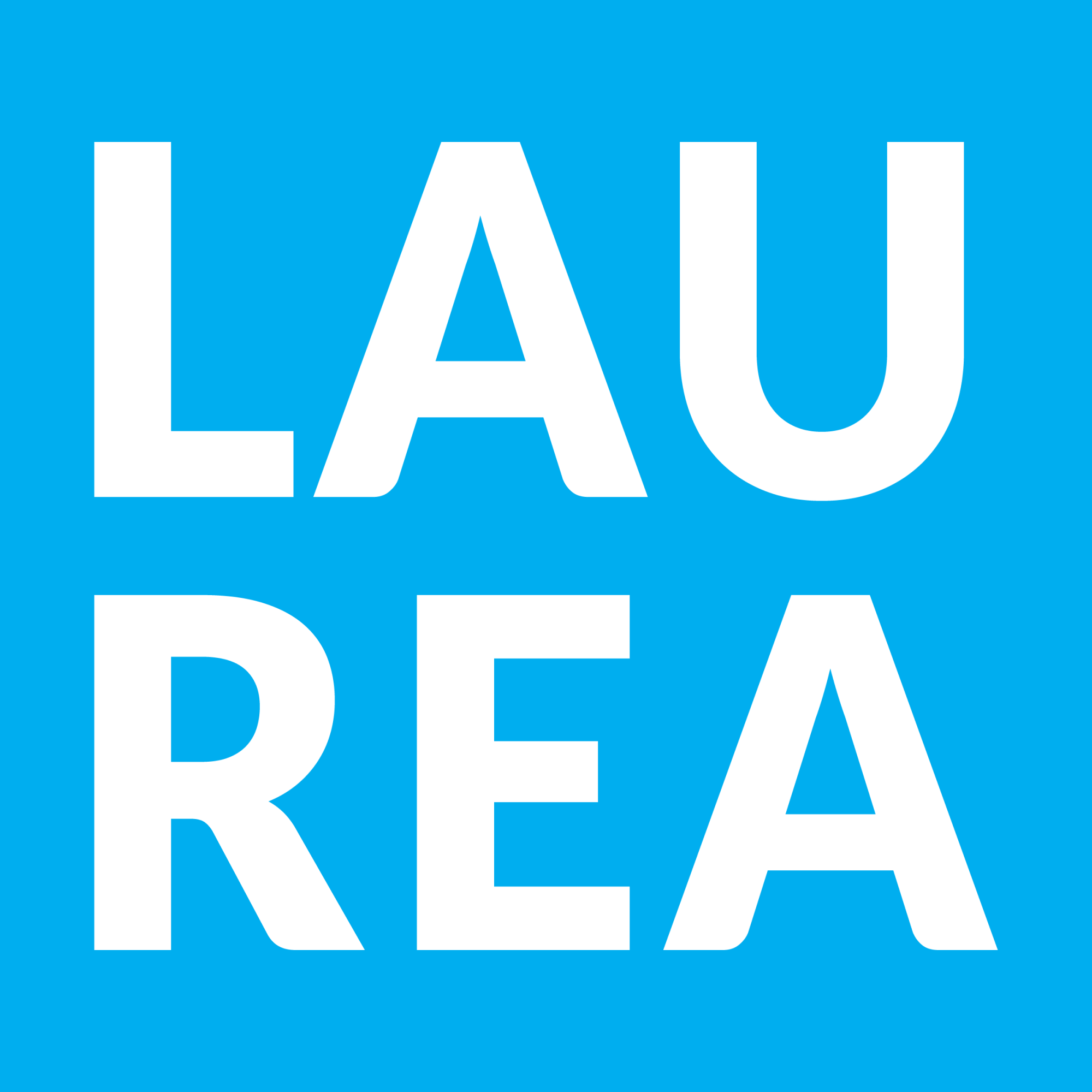 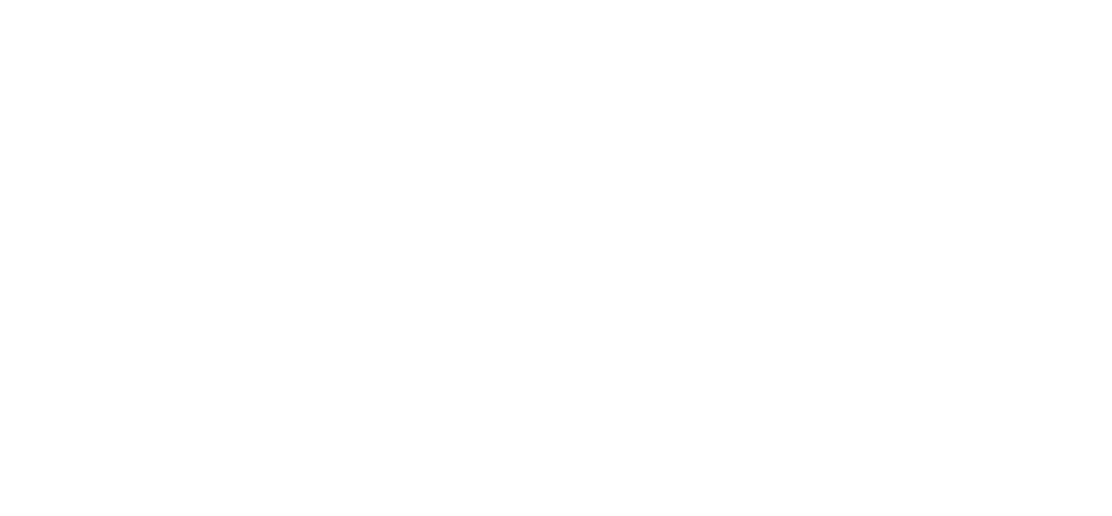 Alle kouluikäiset: Toimi ja opi –tutkimuksen mittaukset 16 päiväkodissa; ala- ja yläkoululaiset LIITU-mittaukset, toisen asteen opiskelijat LIITU-mittaukset (kansallinen); aikuisväestö KunnonKartta (kansallinen), ikäihmiset mm. ATH-tutkimus)
KauKo - yleistietoa
Rahoitusinstrumentti: EAKR (HEVi)
Budjetti: 1 028 182 €
Hanke käynnissä: 10/2023-9/2025
Hankepartnerit: HKI (päätoteuttaja), Forum Virium Helsinki ja Laurea

Hankkeen keihäänkärkenä on kehittää kaupunkiympäristöä liikkumiseen kannustavaksi ja terveyttä ja hyvinvointia tukevaksi 
elävillä ja liikkumista edistävillä kaupunkitiloilla,
modulaarisilla kaupunkirakenteilla,
leikkiin ja viipyilyyn kannustavilla ratkaisuilla,
turvalliseen liikkumiseen ja viihtyisiin reitteihin liittyvillä innovaatioilla,
liikuteltavilla mittauspisteillä sekä
ratkaisuilla, jotka tukevat luonnon potentiaalin hyödyntämistä osana hyvinvointia.
Uusien teknologioiden hyödyntäminen (esim. IoT, AR/VR/XR, tekoäly)
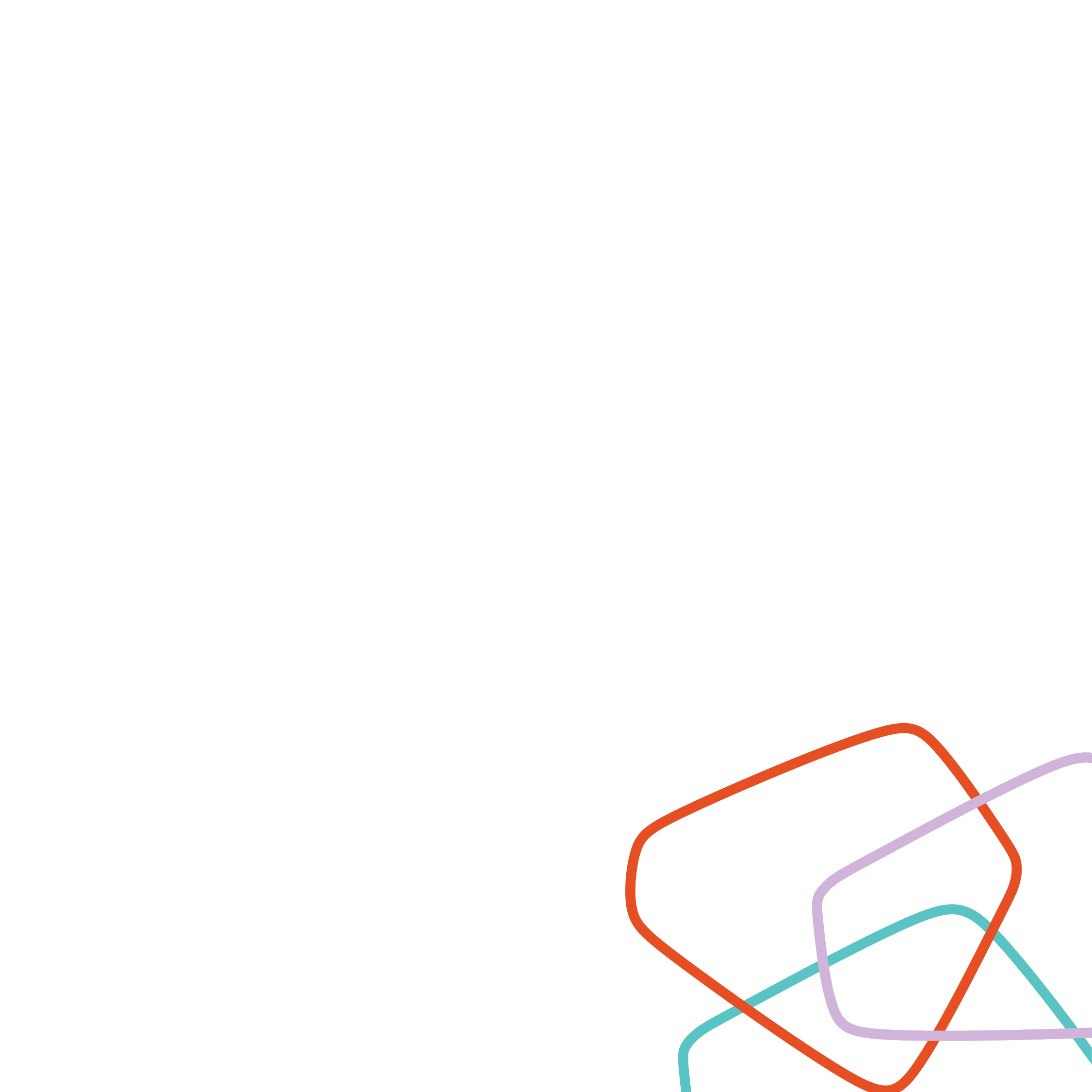 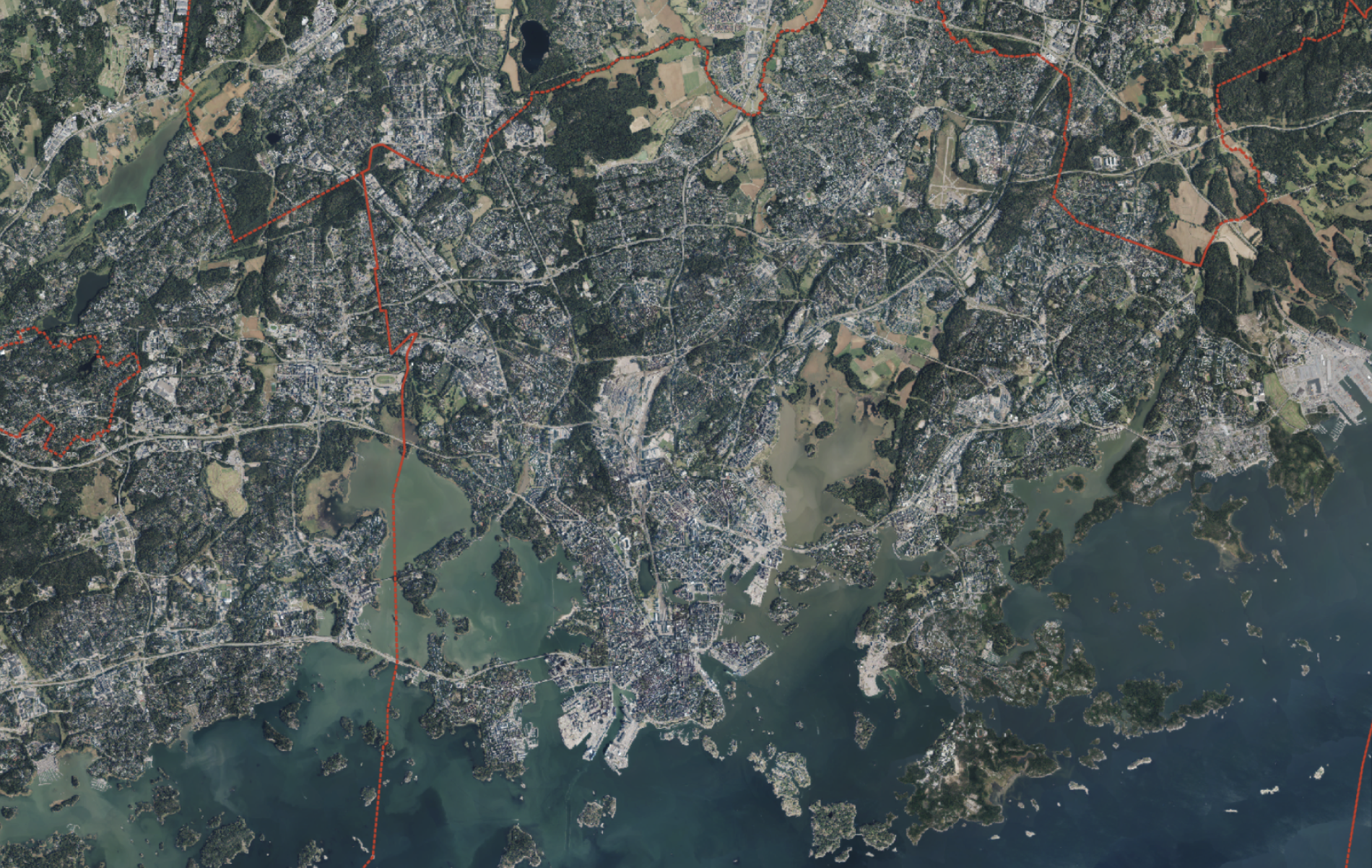 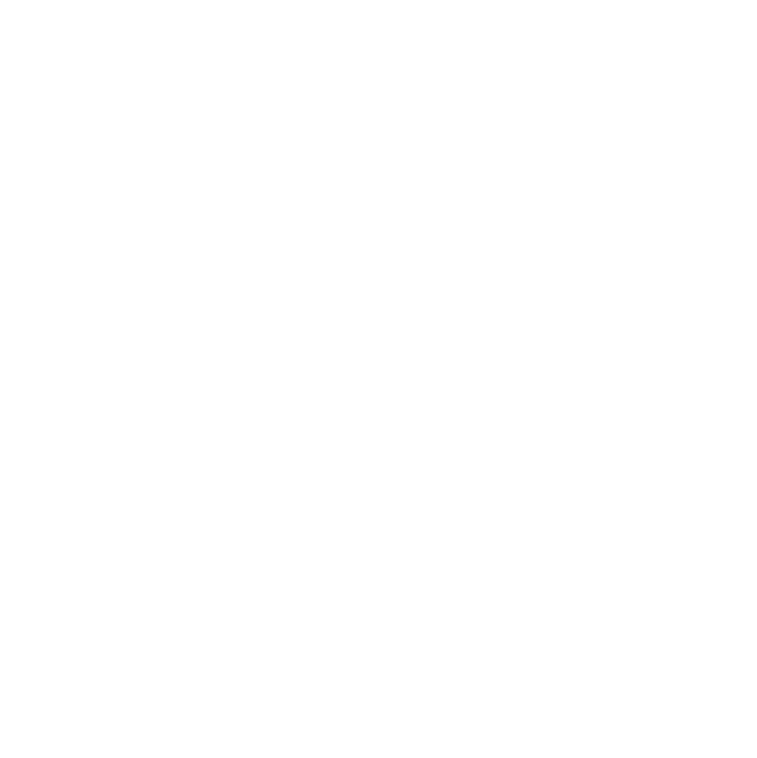 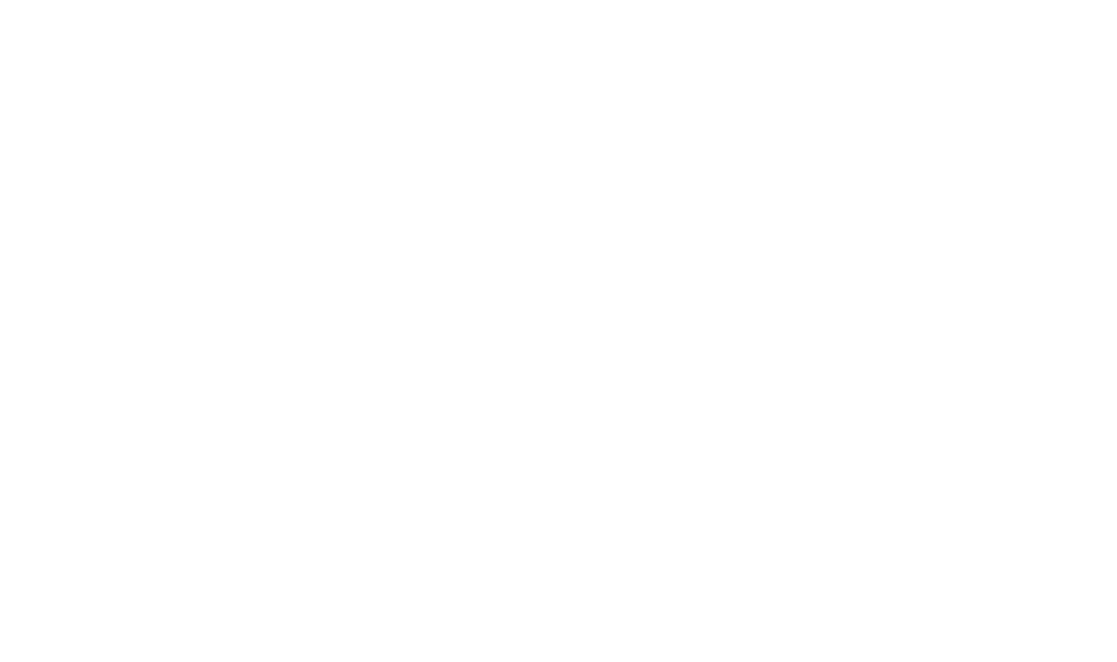 Malmi
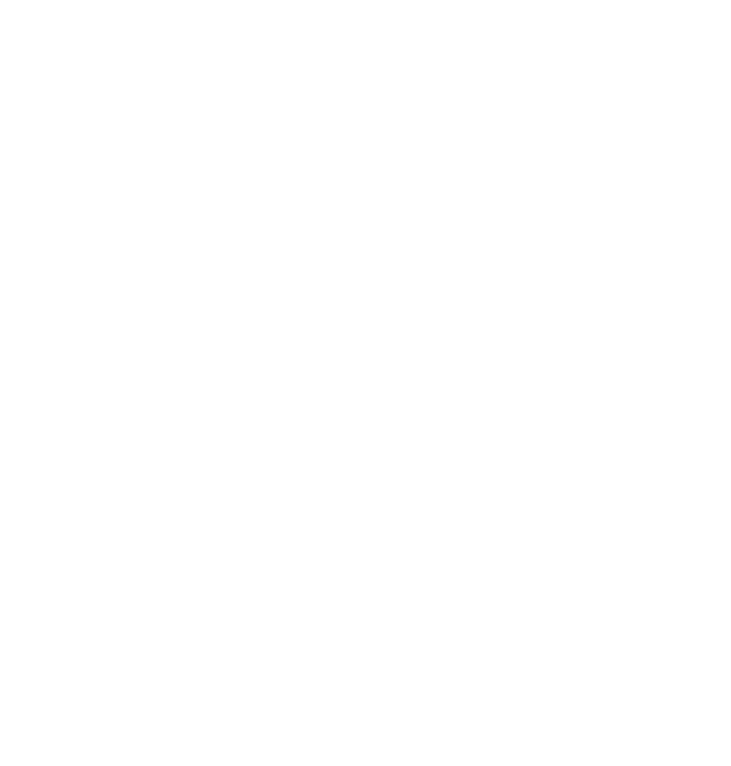 Malminkartano - Kannelmäki
Mellunkylä
Helsinki Innovation Districts
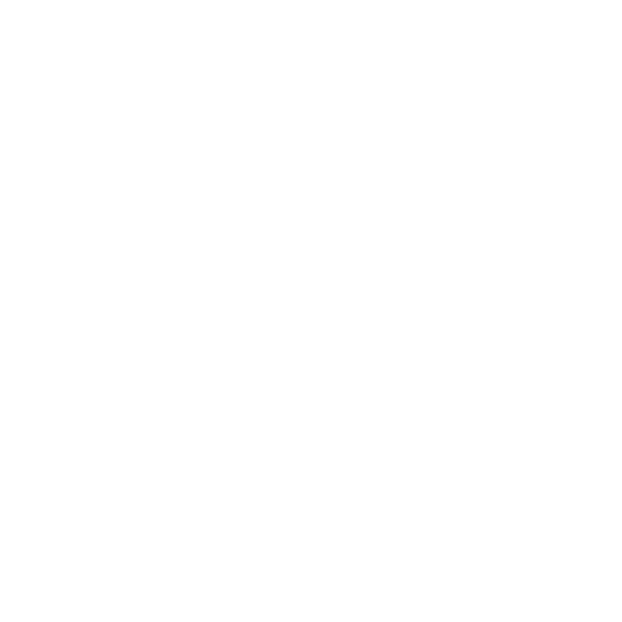 Pasila
Fiksu Kalasatama
Jätkäsaari Mobility Lab
Hankkeen tavoitteet
Kokeilut ja pilotit tunnistetuilla kaupunkialueilla yhdessä yritysten ja TKI-toimijoiden kanssa
Toteutetaan 8 yrityskokeilua
Hankkeen aktiviteetteihin tavoitellaan yht. 50 yritystä. Sidosryhmän laajuus hankkeen päättyessä 60 organisaatiota.
Luodaan ekosysteemi ja osaamiskeskittymä pitkäkestoisen yhteistyön turvaamiseksi eri toimijoiden välillä (mm. kaupungin toimialat, yritykset, TKI-toimijat, järjestöt, asukkaat)
2 opinnäytetyötä
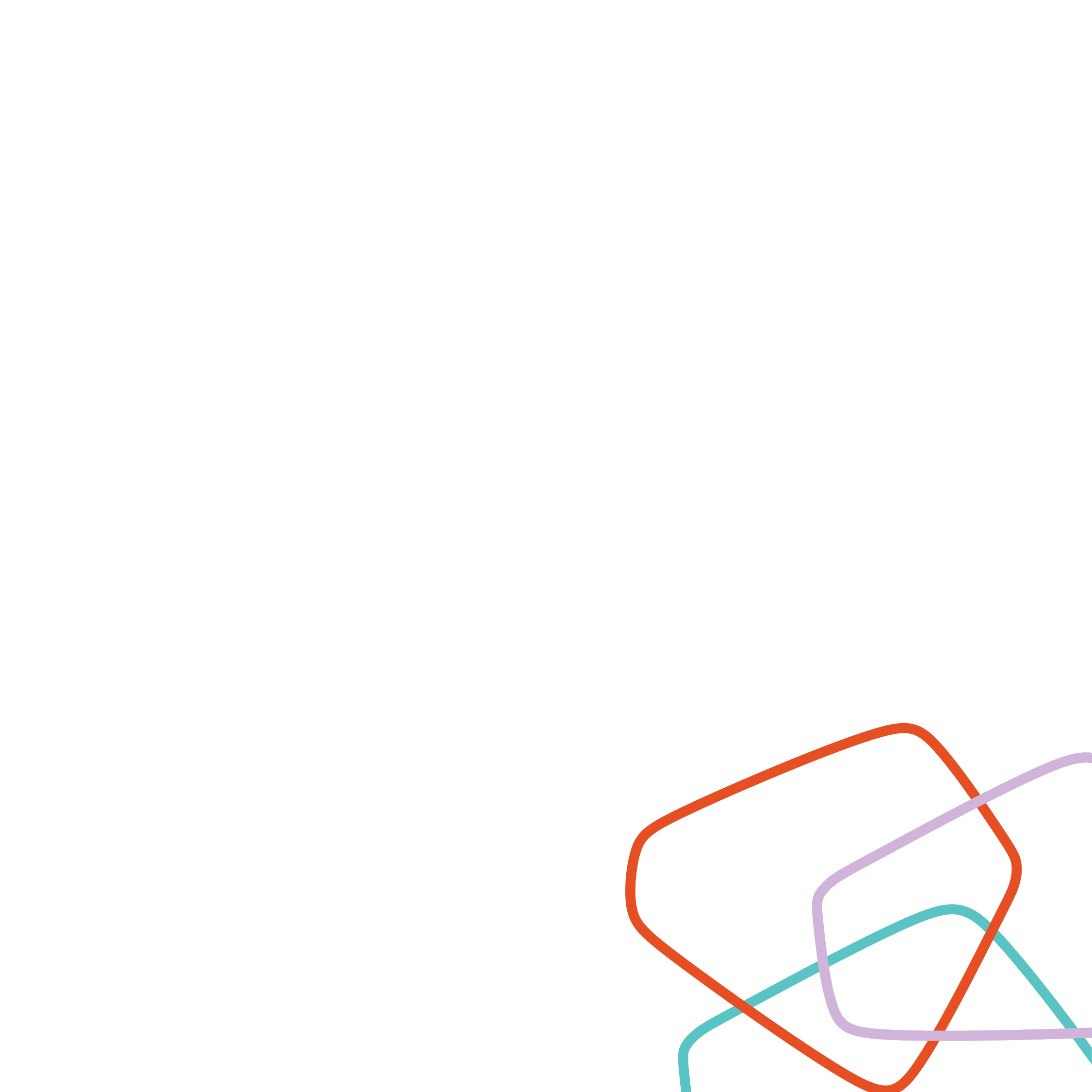 Mitä kaipaamme teiltä?
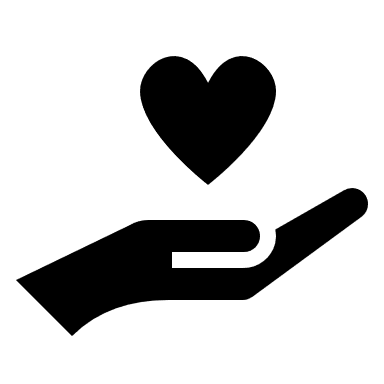 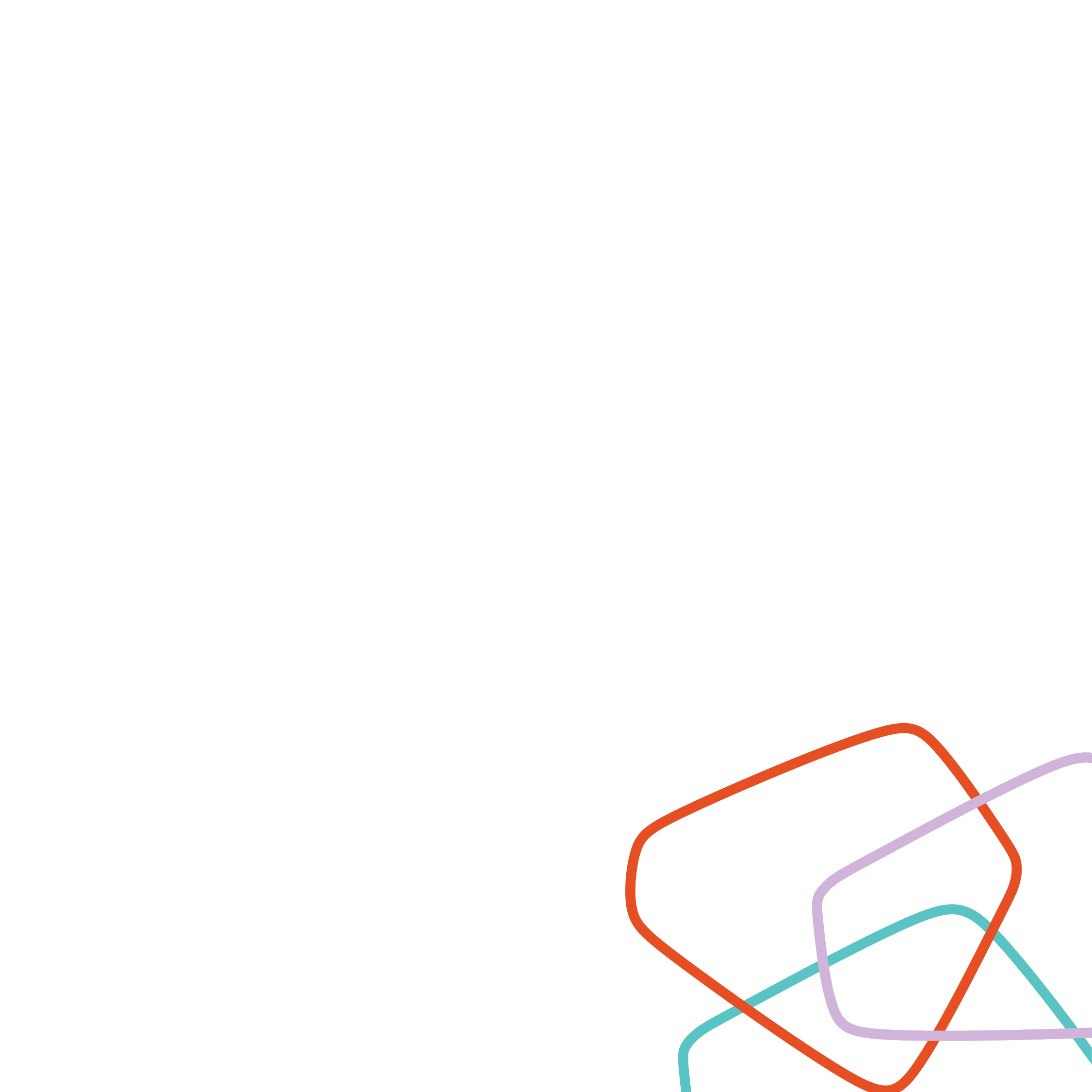 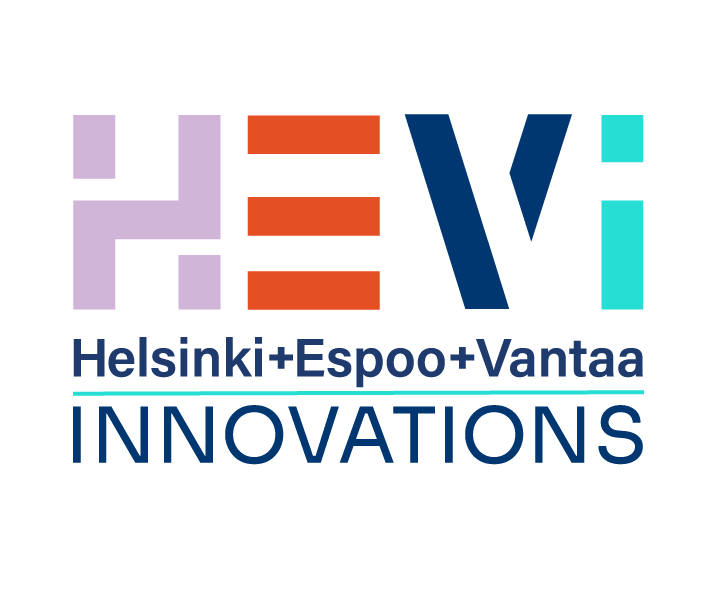 KIITOS!
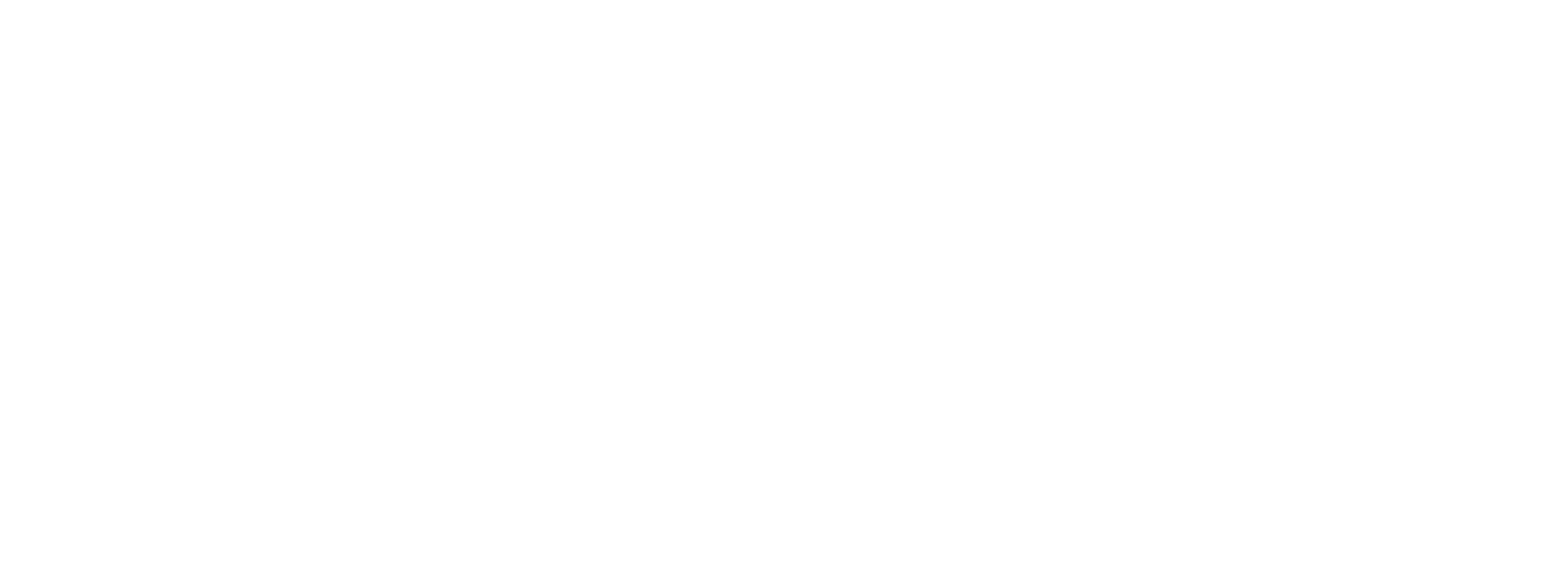 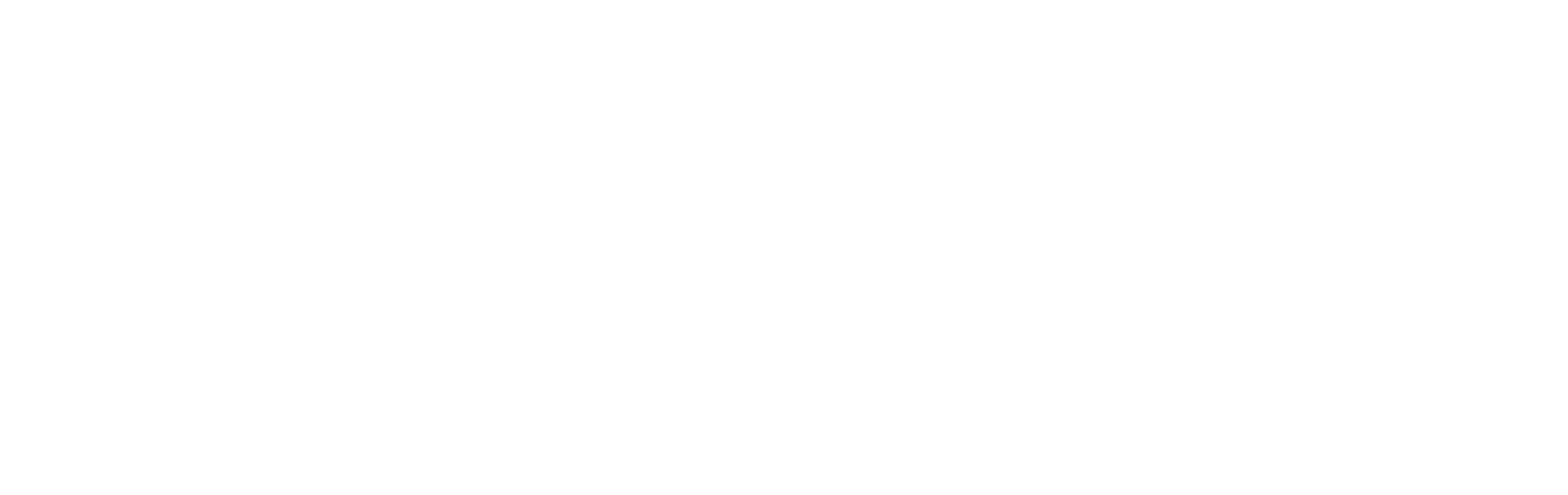 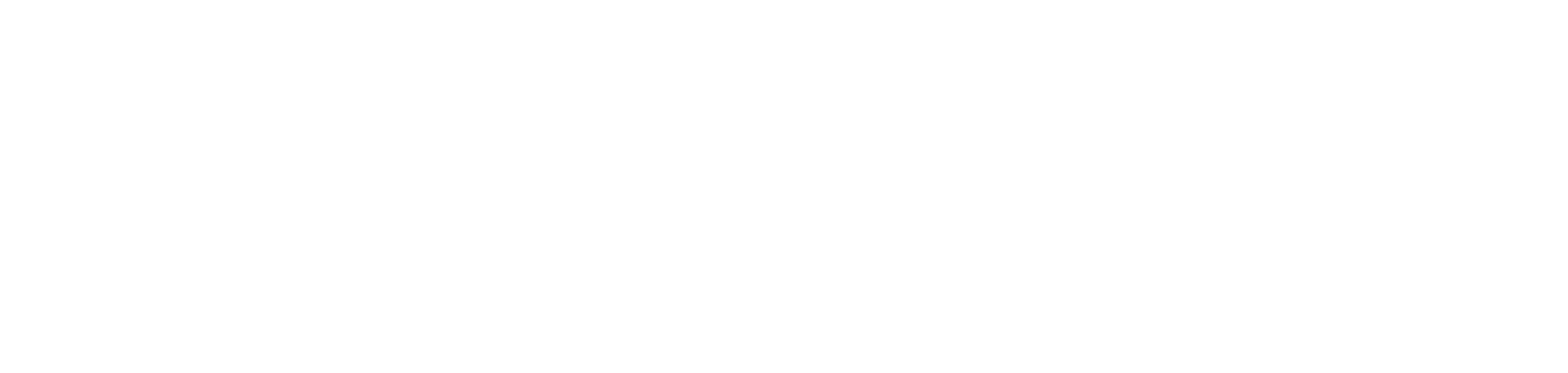 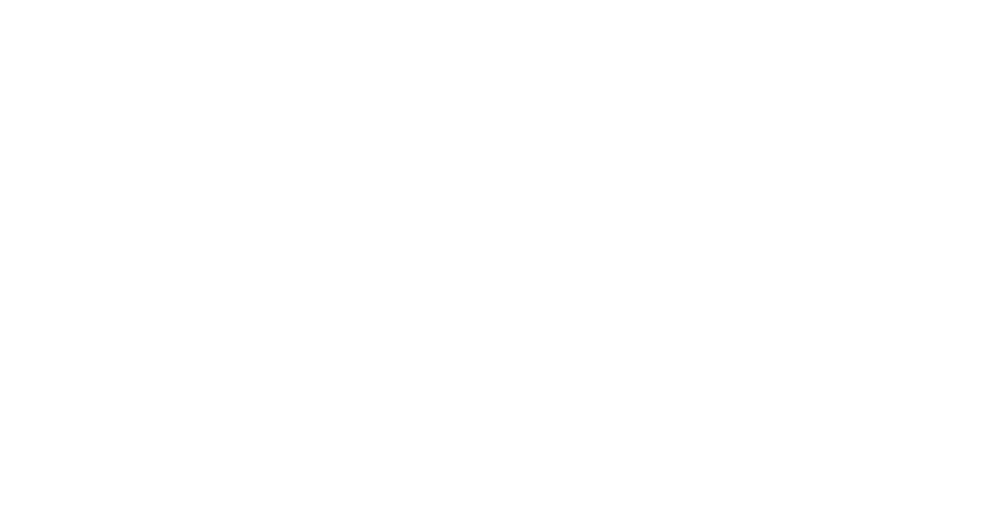 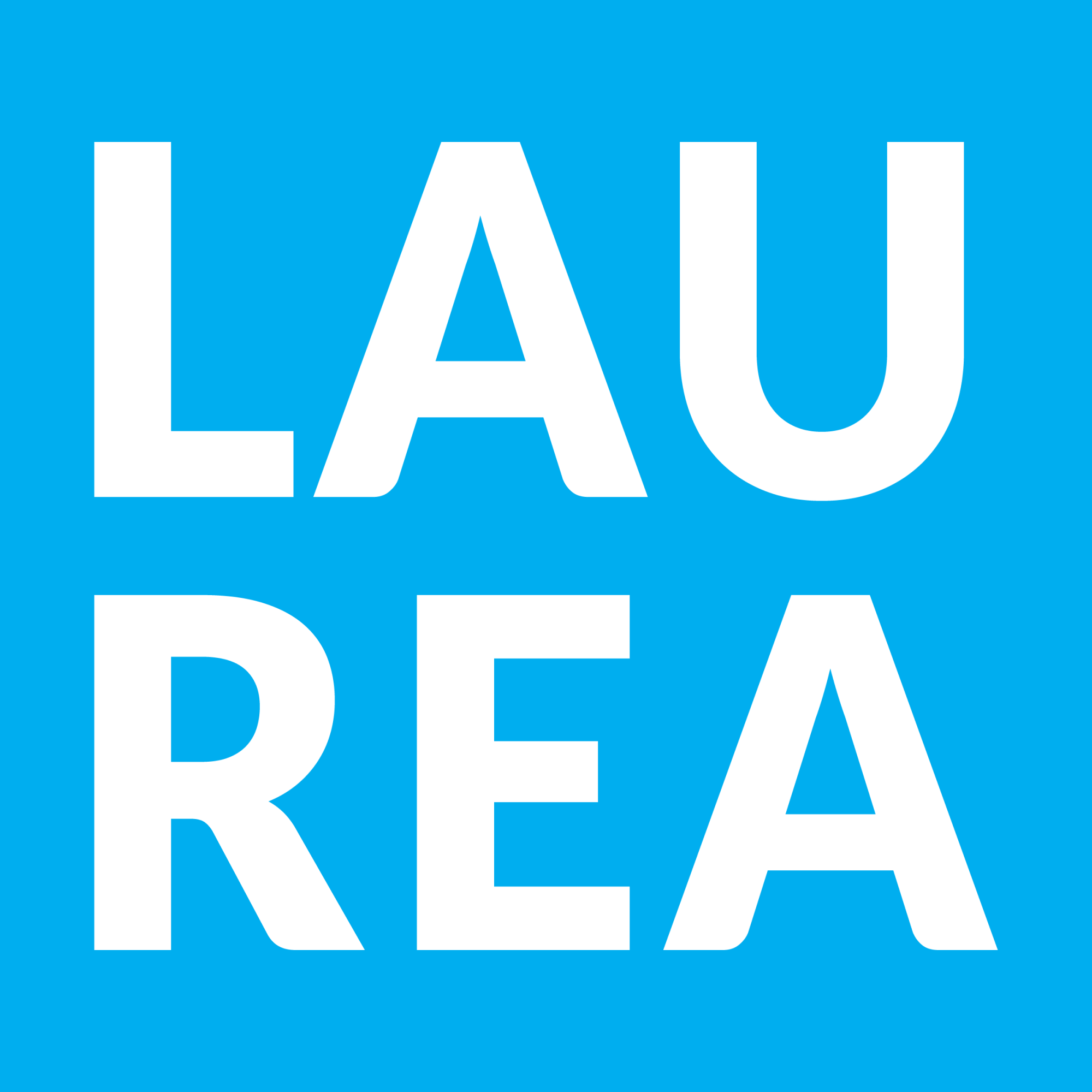 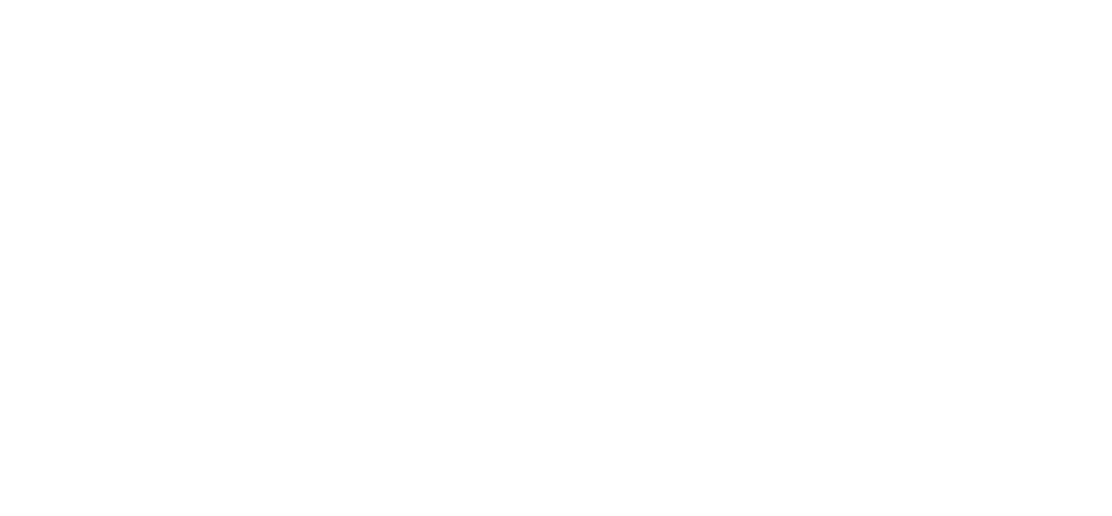 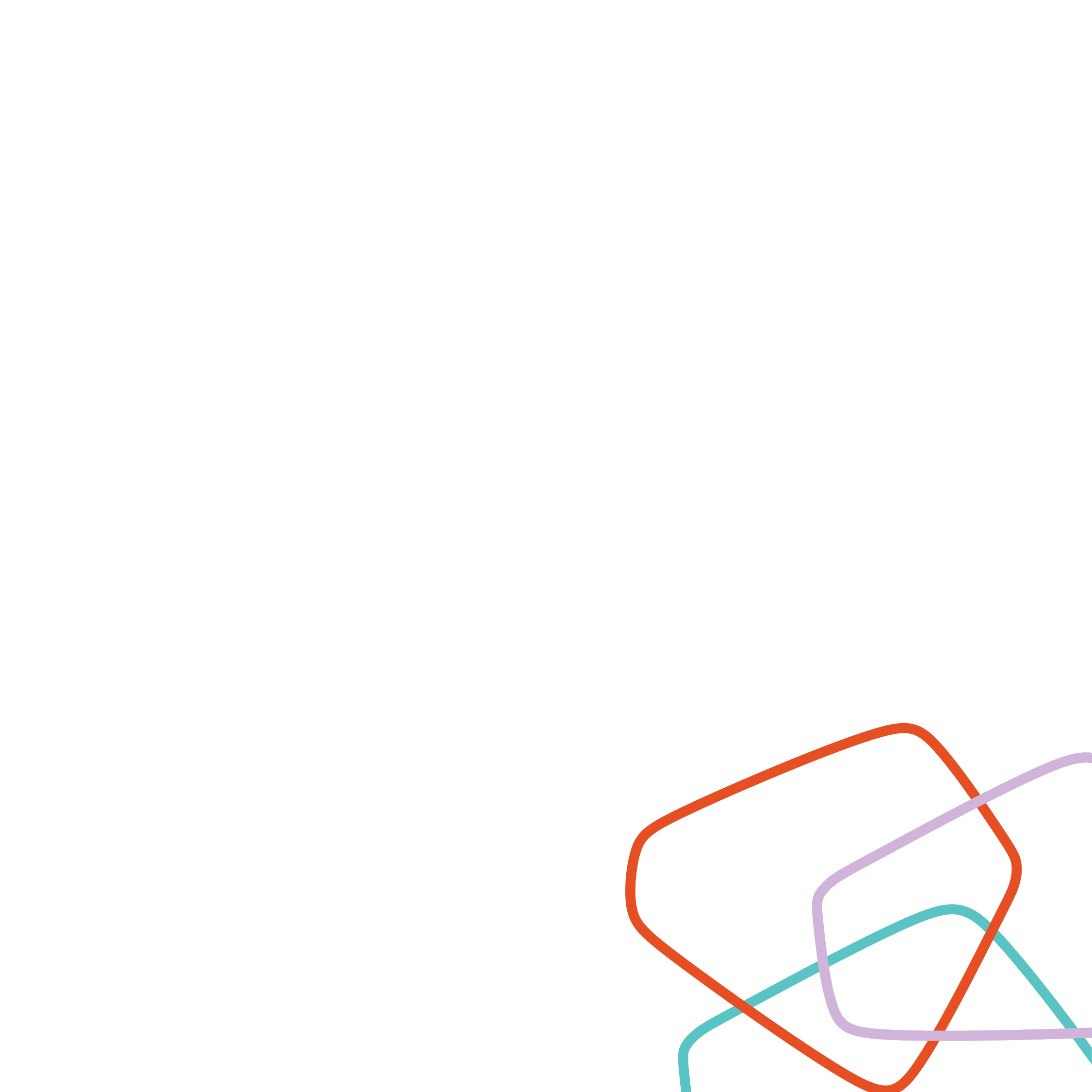 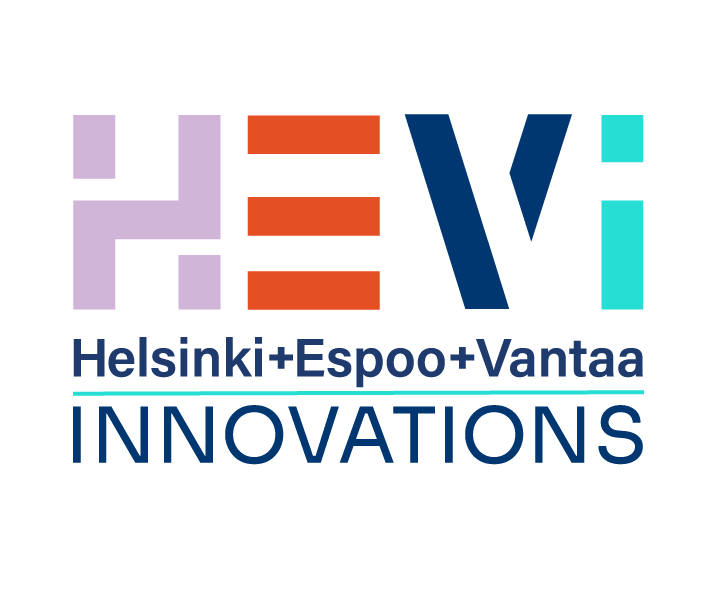 Energiapalvelumalli alueille (ENPA)
 yritysten ja kaupunkien energiayhteistyö käytäntöön
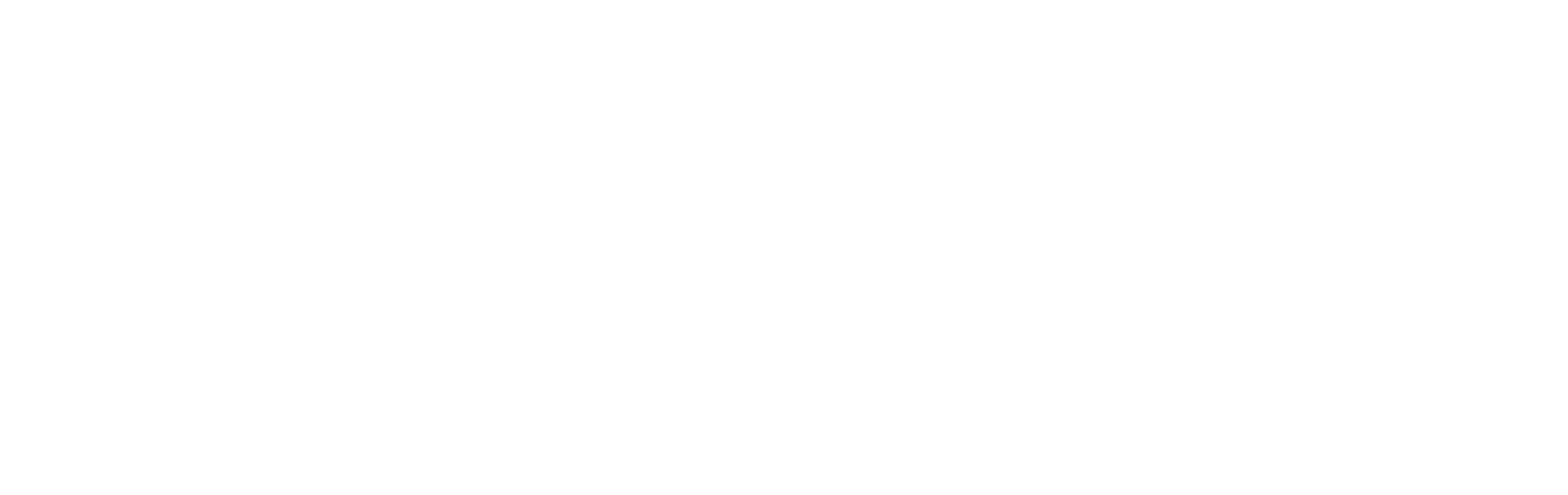 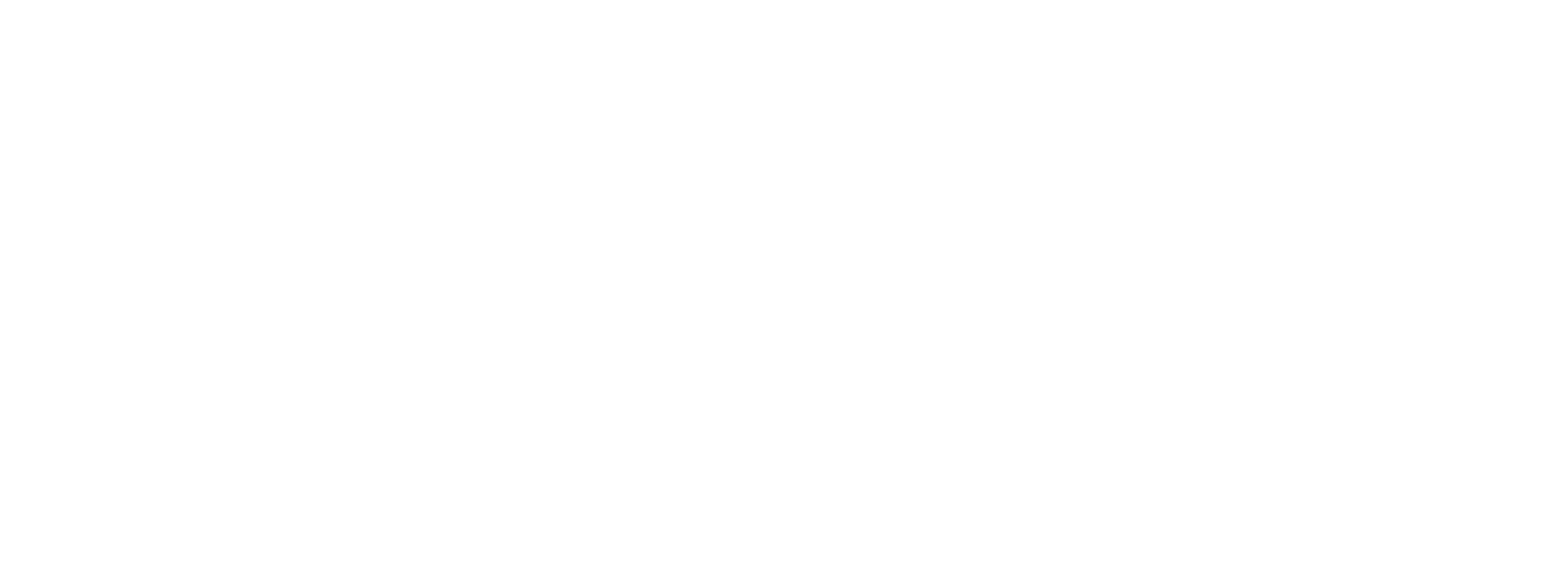 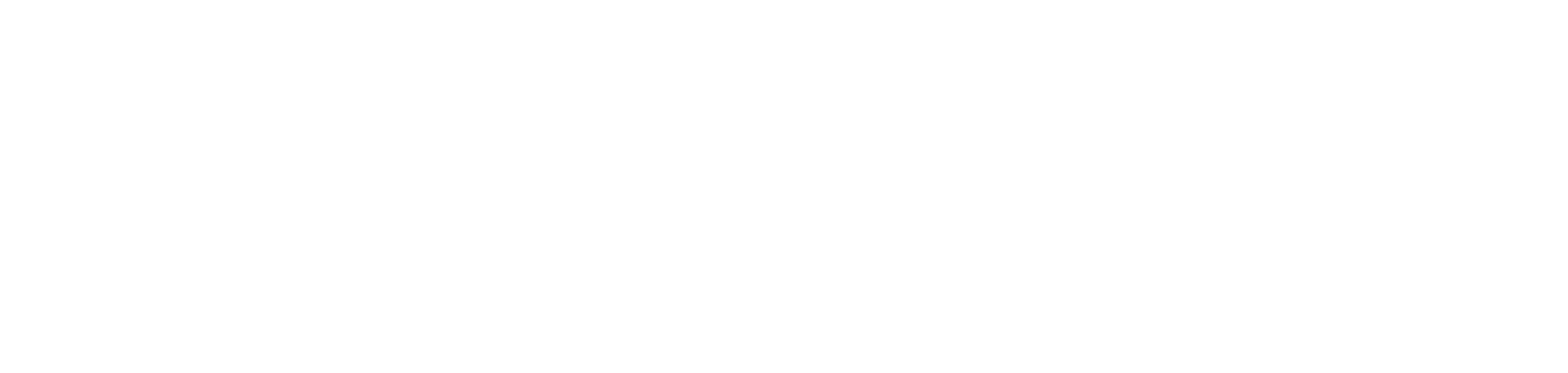 Hankkeen tiedot
Partnerit: 		Helsingin kaupunki (vetäjä), Vantaan kaupunki, 			Espoon kaupunki, Metropolia AMK
Kesto: 		Kolme vuotta, 1.11.2023 – 31.10.2026 
Budjetti: 		n. 0,92 M€
Rahoittaja:	Uudenmaan liitto. EAKR/HEVi –rahoitus 60 %
Energiapalvelumalli
Energiapalvelumallissa yritys tarjoaa asiakkaalle (esim. kaupunki) energiaa palveluna 
-> asiakas maksaa vain energialaskun, ei perustamiseen liittyvistä investoinneista. 
Käytännössä järjestely toimii samalla tavalla kuin esimerkiksi kaukolämmön ostaminen.
Tavoitteet
päätavoitteena on luoda yhteinen alueellinen yrityslähtöinen energiapalvelun liiketoimintamalli. 
parantaa aluetason energiamarkkinoiden toimintaa vastaamaan toimialansa kasvaviin haasteisiin mm. uusien tekniikoiden kehittymisen ja asiakkaiden ympäristövaatimusten myötä
kuvata prosessia, jonka avulla voidaan toteuttaa alueellinen energiapalvelumalli eri käyttötarkoituksessa olevilla alueilla, kuten yritysalueilla ja tapahtuma-alueilla
löytää oikeat keinot nykyisen energiantuotannon ja -hankinnan parantamiseksi tehostamalla energiankäyttöä esimerkiksi hyödyntäen hukkalämpöjä, hybridilämmitystä tai lisäämällä uusiutuvan energian osuutta
Lähtökohtia
Paikallisesti tuotettavan uusiutuvan energian ja mahdollisesti syntyvien ylijäämäenergioiden hyödyntäminen
Hankkeeseen otetaan mukaan todellisia pilottikohteita
Energiapalvelumalli auttaa kaupunkeja energiatehokkaiden ja vähäpäästöisten alueiden toteuttamisessa
Toimijoiden yhteisen näkemyksen ja tavoitetilan muodostaminen alueesta kokonaisuutena on keskeistä pyrittäessä alueellisesti kannattavaan ratkaisuun osaoptimoinnin sijaan 
Yritykset toimivat varsinaisten alueellisten energiaratkaisujen toteuttajina
Kohderyhmät
Energiaratkaisuita ja –palveluita tuottavat yritykset
Rakennusten omistajat ja käyttäjät
Kaupunkiorganisaatioiden kiinteistöjen ja alueiden energiaratkaisuiden suunnitteluun, toteuttamiseen ja hankintaan osallistuvat asiantuntijat   / (henkilöt)
Pilottialueiden kiinteistöjen omistajat
Kiinteistöjen ylläpidosta ja ylläpidon kustannuksista vastaavat tahot
[Speaker Notes: Rakennusvalvonta myös]
Aloitus: Yritysten energiapalvelumallin kehittäminen
Tunnistetaan kaikki potentiaaliset energiapalvelualan yritykset ja selvitetään jo olemassa olevat palvelumallit ja niistä saadut kokemukset. 
Lisäksi tunnistetaan energiapalvelumallille sopivat alueet ja valitaan hankkeessa pilotoitavat kohteet. Tämä edellyttää mm. pilottialueen kiinteistöjen energiaprofiilien ja uusiutuvan energiantuotannon potentiaalin selvittämistä.
Miten mukaan
Yhteistyötä ja tiedonvaihtoa:
Energia-alan yritykset
Muut energiahankkeet
Advisory board ensi vuonna
[Speaker Notes: Vertailtavuus. Sama konsultti parempi. Yhteishankinta. Energiainsinöörit, NollaE]
Yhteyshenkilöt
Helsinki: Timo Määttä
Vantaa: Siiri Söyrinki
Espoo: Joni Mäkinen
Metropolia: Kaisa Rapanen
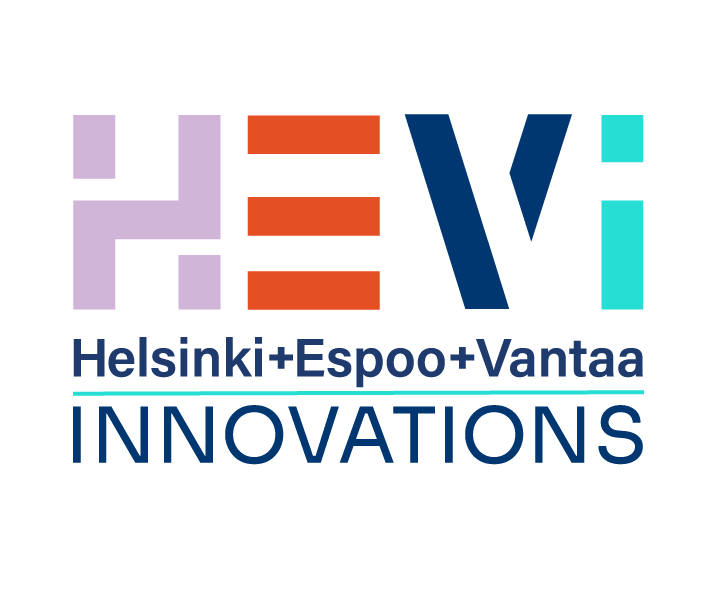 KIITOS!
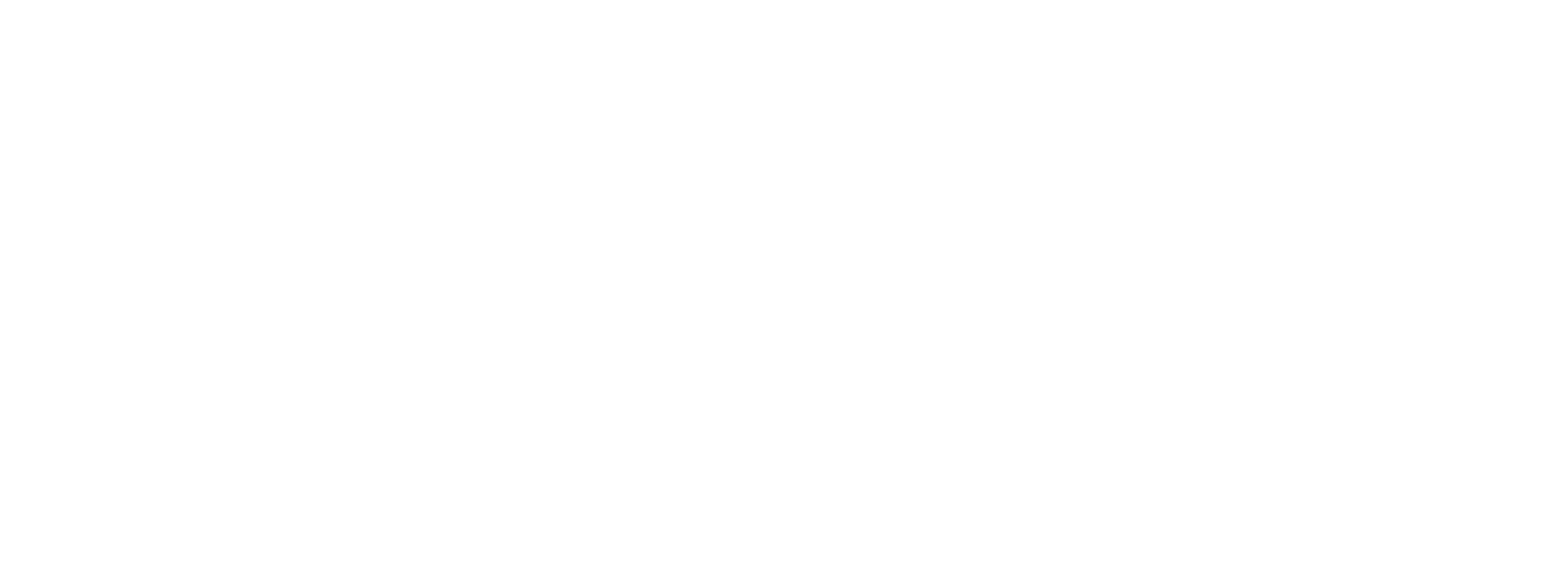 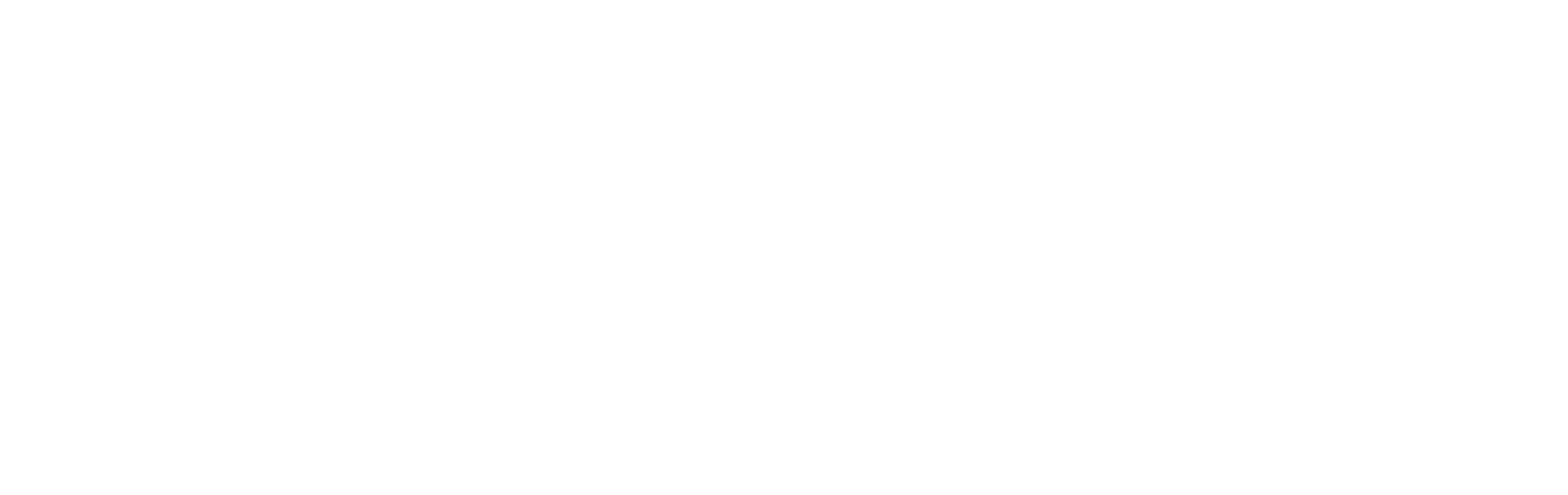 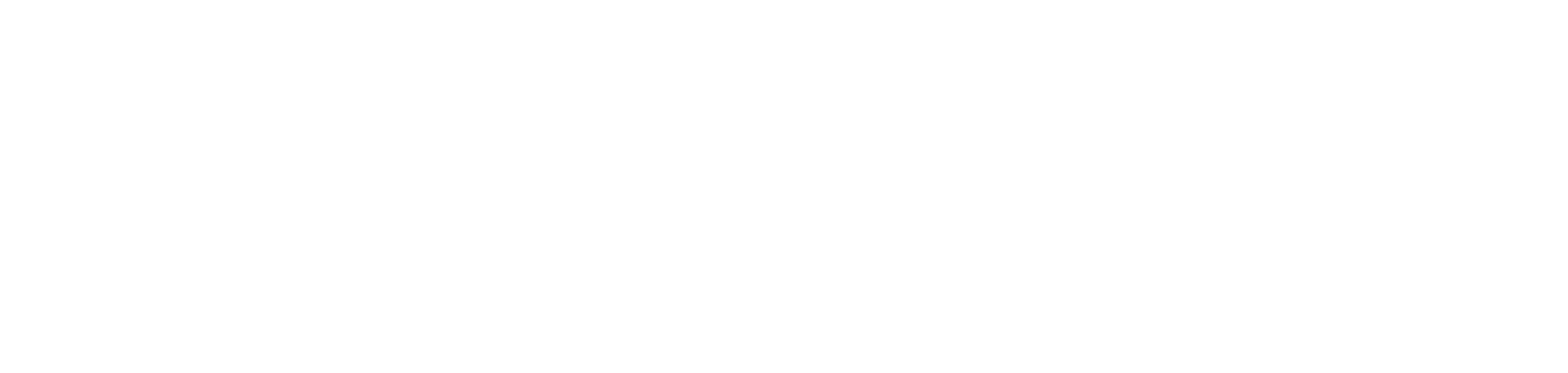 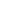 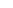 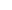 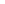 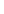 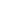 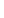 Kahvia ja keskusteluja		Show jatkuu 13.30.
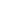 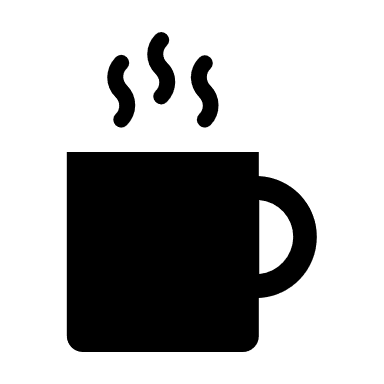 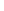 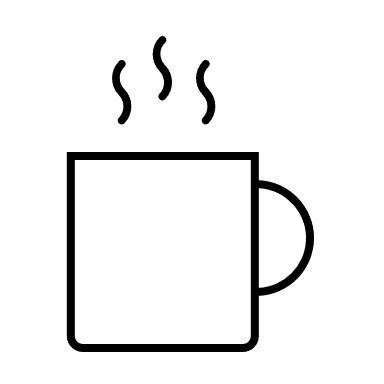 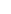 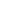 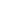 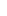 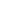 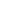 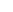 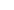 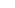 HANKKEET ESITTÄYTYVÄTOSA 2
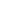 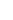 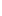 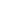 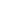 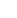 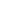 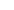 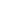 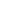 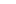 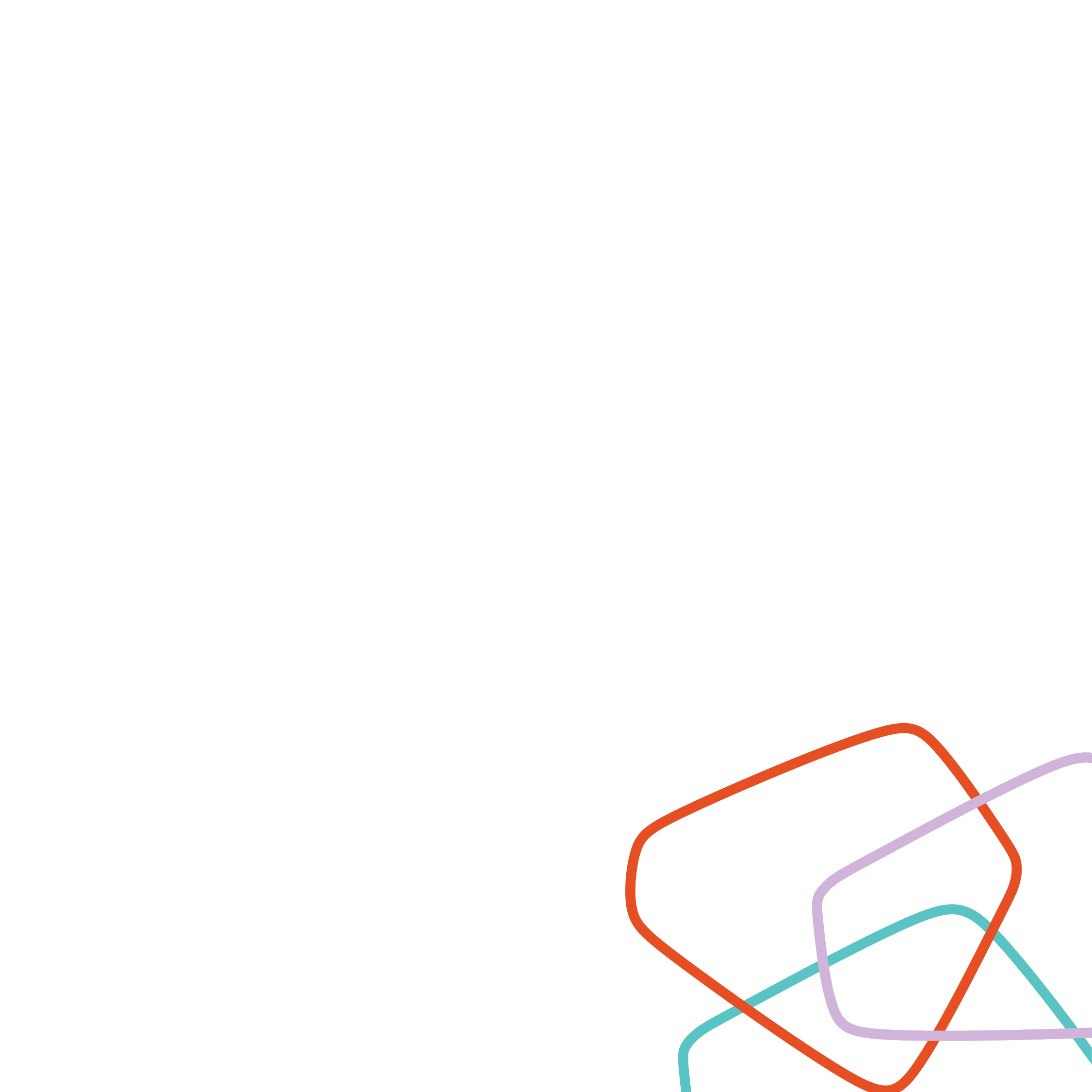 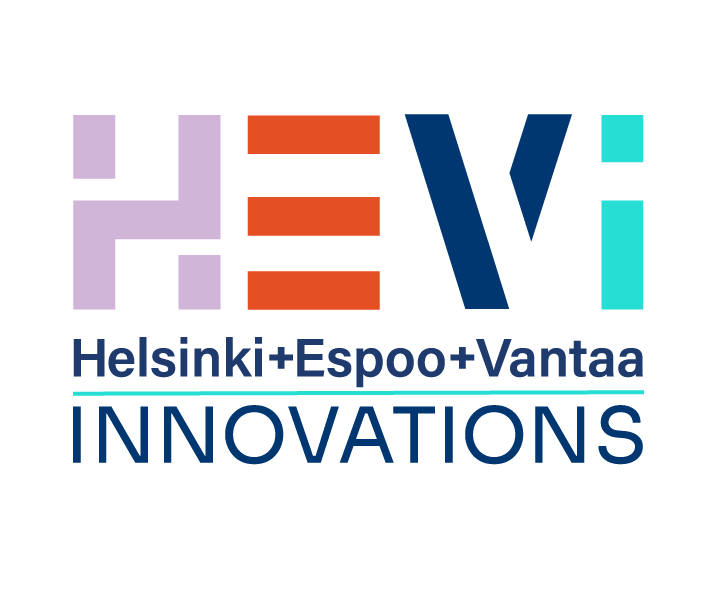 Digital Creative Industry 
and Beyond
1.11.2023-30.9.2026
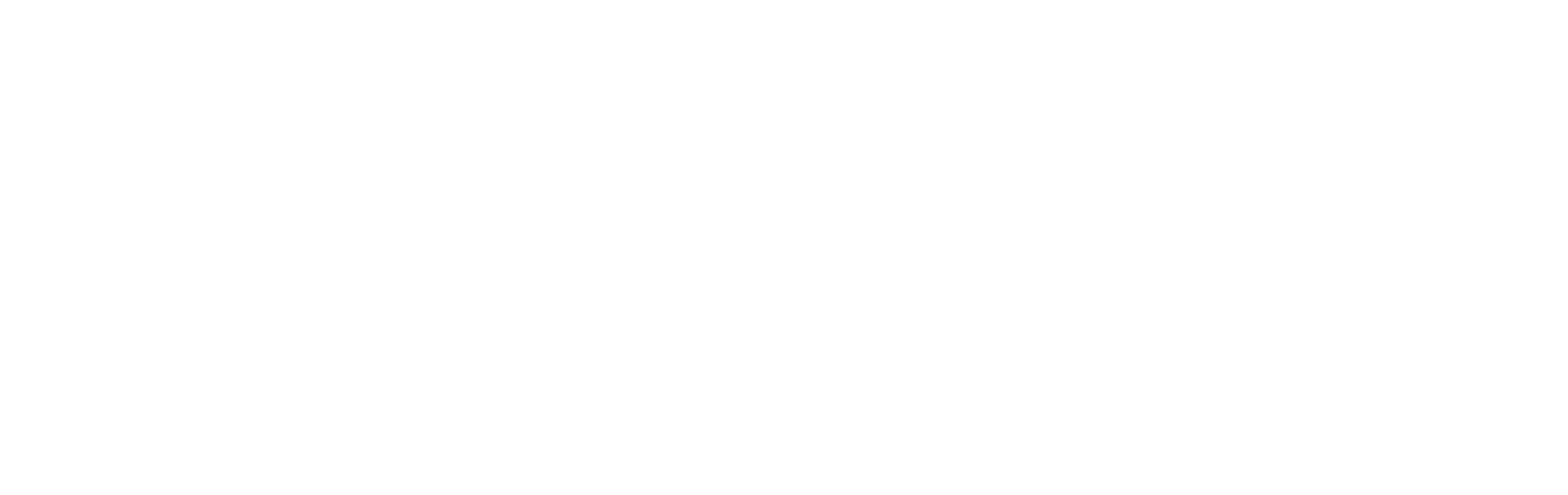 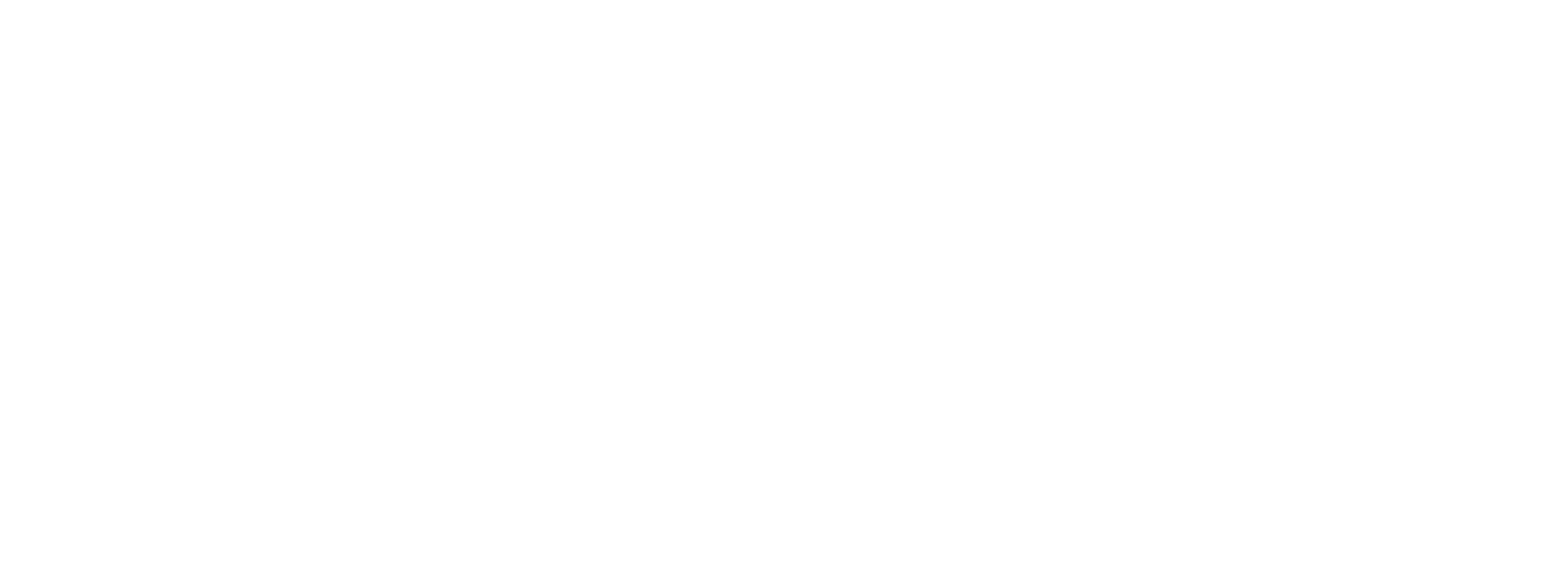 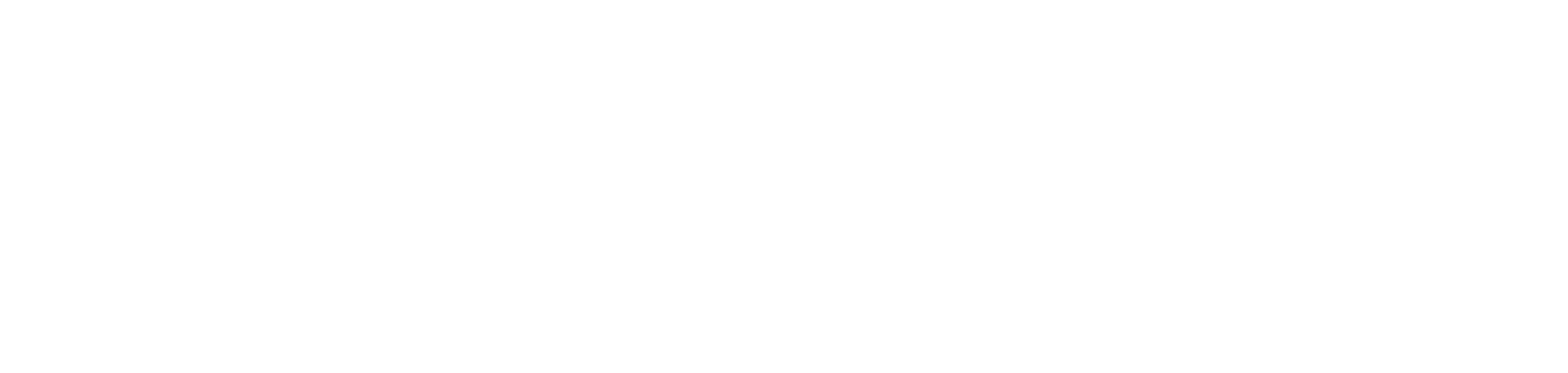 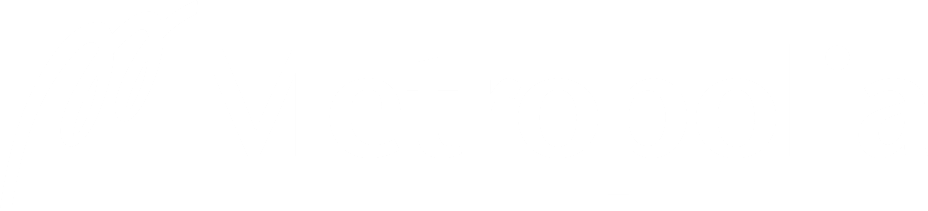 Partnerit
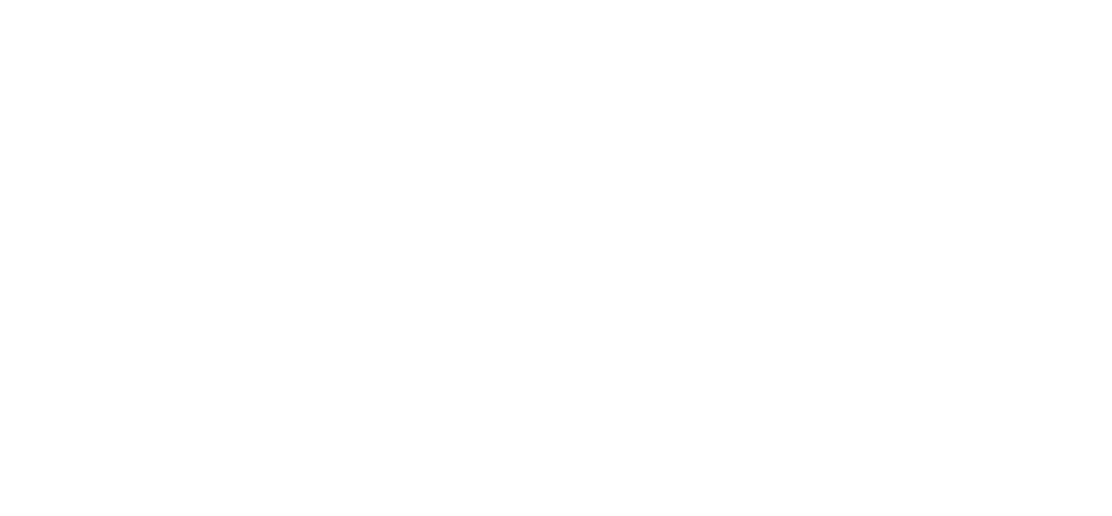 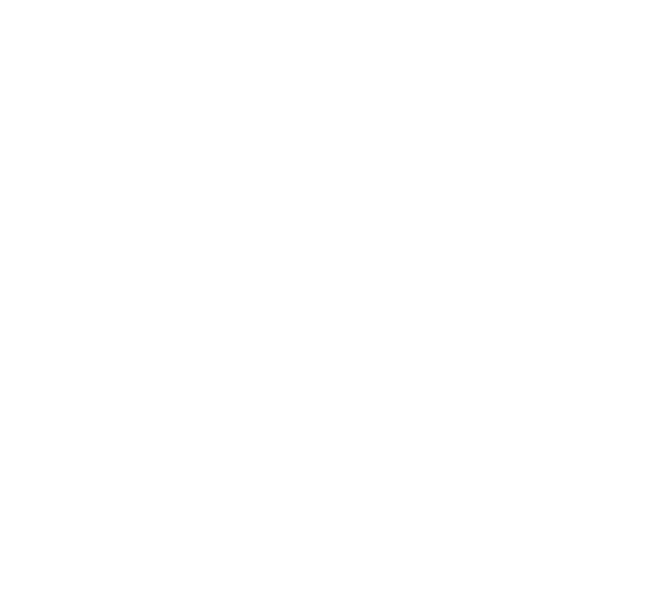 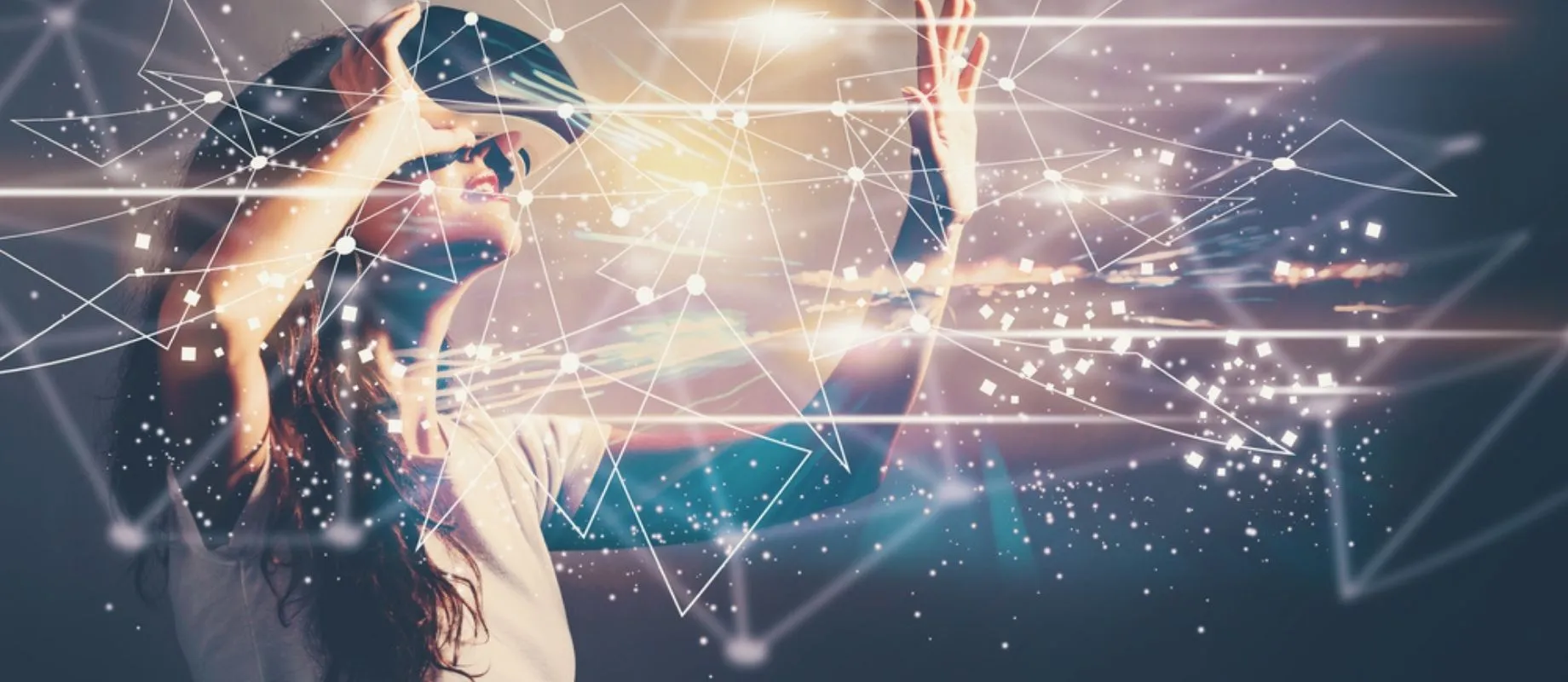 DCIB
Luovat alat kaipaavat uudenlaista osaamista ja enemmän monialaista, toimialarajat ylittävää yhteistyötä muuttuvien työolosuhteiden ja työtapojen myötä.
DCIB
Hankkeessa luodaan konkreettisia tuki- ja ohjaustoimia ja tuetaan menestystä vahvistavaa teknologista ja kestävän kehityksen osaamista aloittelevien ja kansainvälistä kasvua tavoittelevien digitaalisten luovien alojen (AV, audio, XR, peliala) yritysten liiketoiminnan tehostamiseksi ja tuotannon 
kasvattamiseksi.
DCIB
Hankkeen tavoitteina on vahvistaa ja edistää
 digitaalisten ja luovien alojen yhteistyötä ja yhteiskehittämistä;
 uusien teknologioiden laajempaa hyödyntämistä luovilla ja muilla aloilla (cross-sector / cross-media);
 kestävien uusien liiketoimintaa, kasvua ja osaamista edistävien toimintatapojen ja ratkaisujen kehittämistä, soveltamista ja käyttöönottoa yrityksissä: sekä
 avoimen ja luvitetun IP:n ja datan hyödyntämistä yritystoiminnassa
DCIB
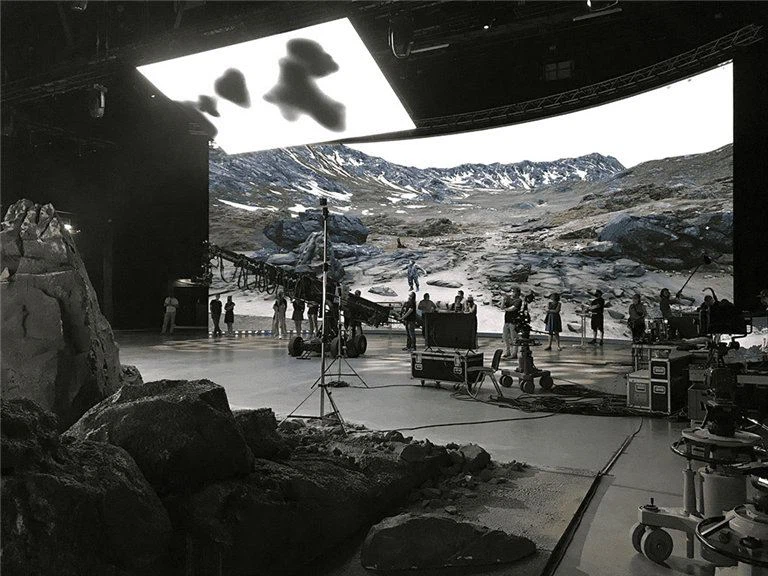 Ohjelmia / pilotteja: 
Virtuaalituotanto
Kestävyyskoordinaattori
90 Day Finn, Digital Creatives
Luovien alojen asiantuntija- & mentoripalveluita
AV-alan sisällöntuotanto ja tuotekehittely – johtamis- ja tuotekehitysosaaminen
DCIB
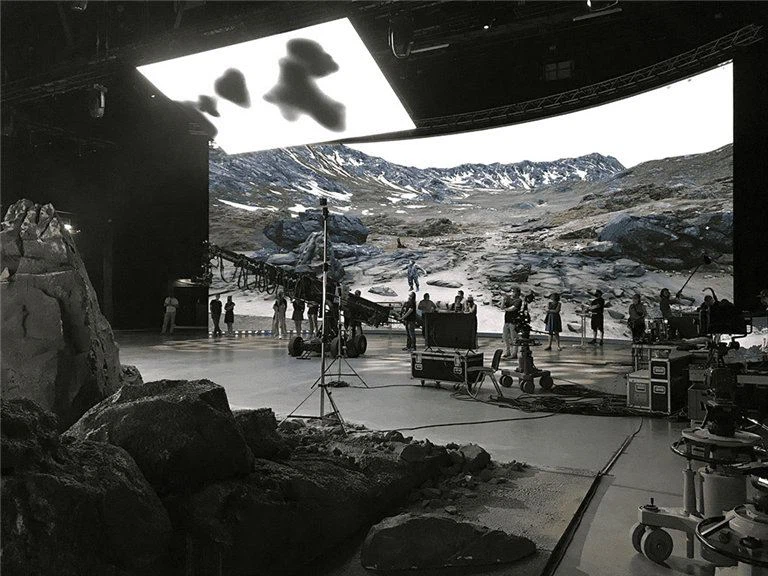 Tapahtumia: 
Arts & Science Innovation Biennaali (-24)
Tulevaisuusfoorumit (06/24)
Duunitori Arabiassa (02/24)
Round Table keskustelut (-24)
HeTKInen (-24)
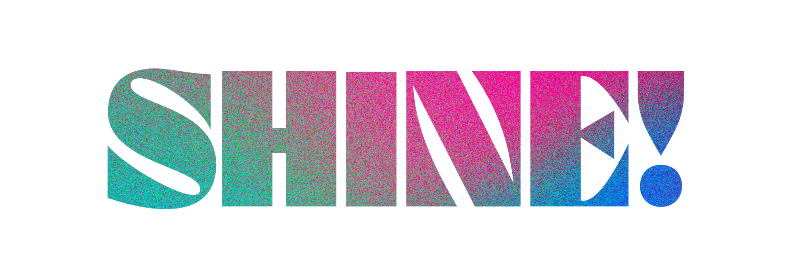 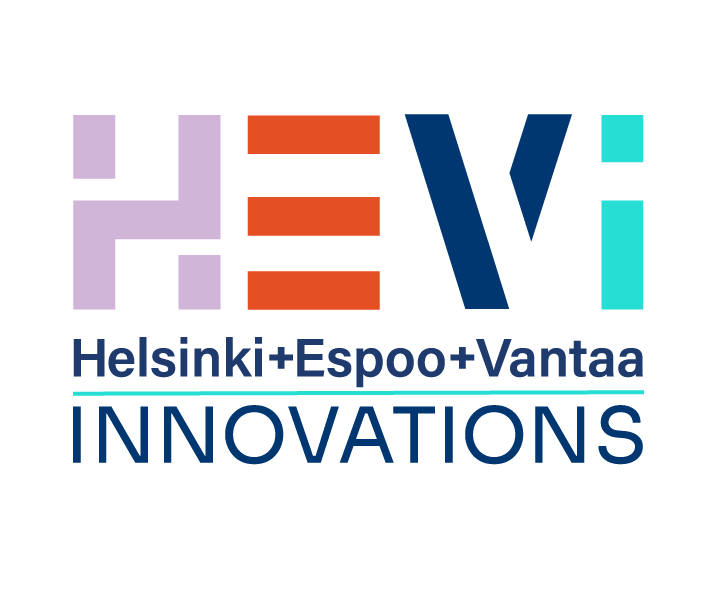 KIITOS!
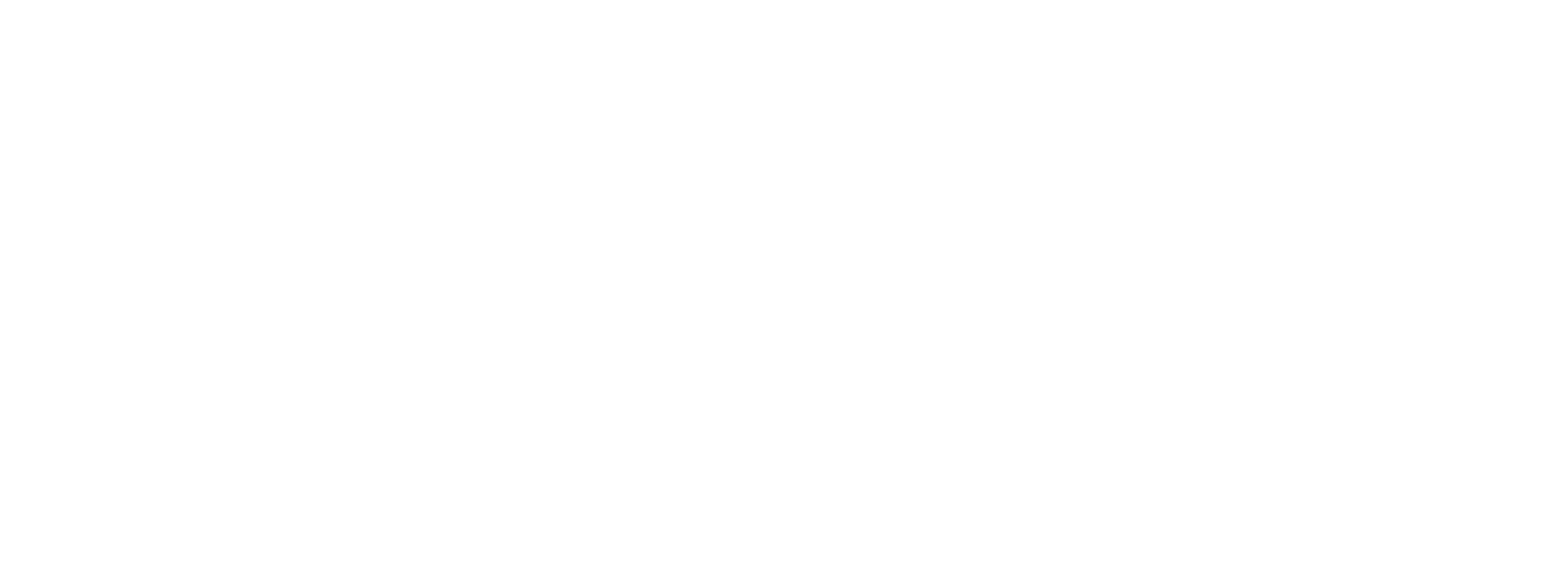 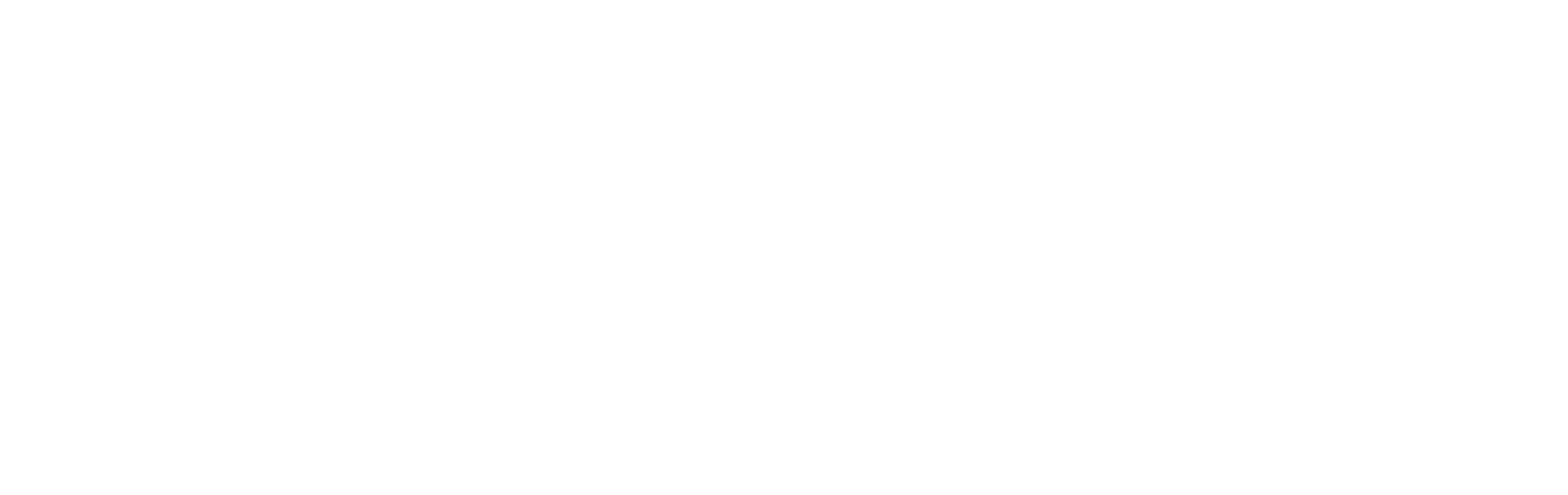 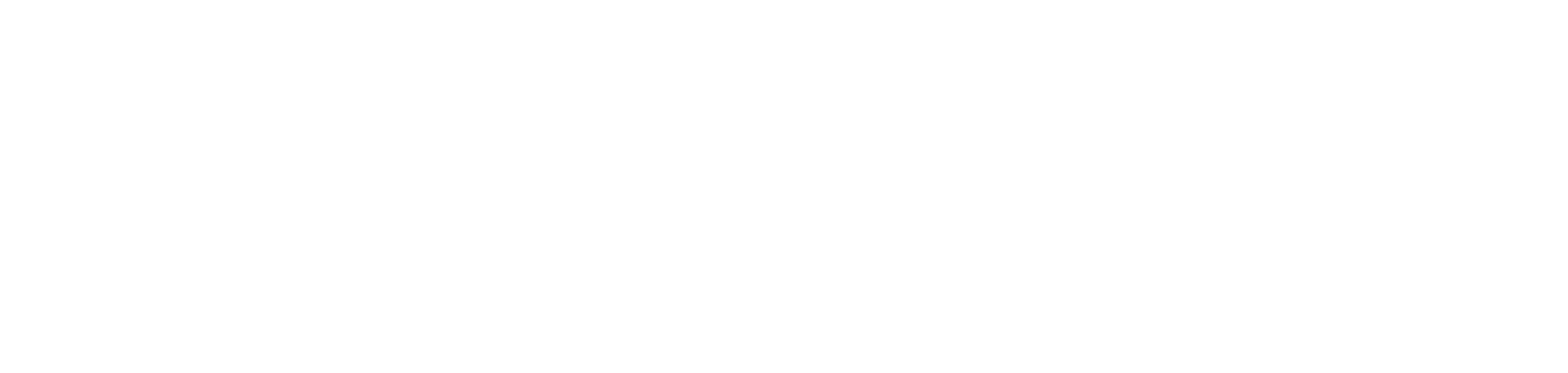 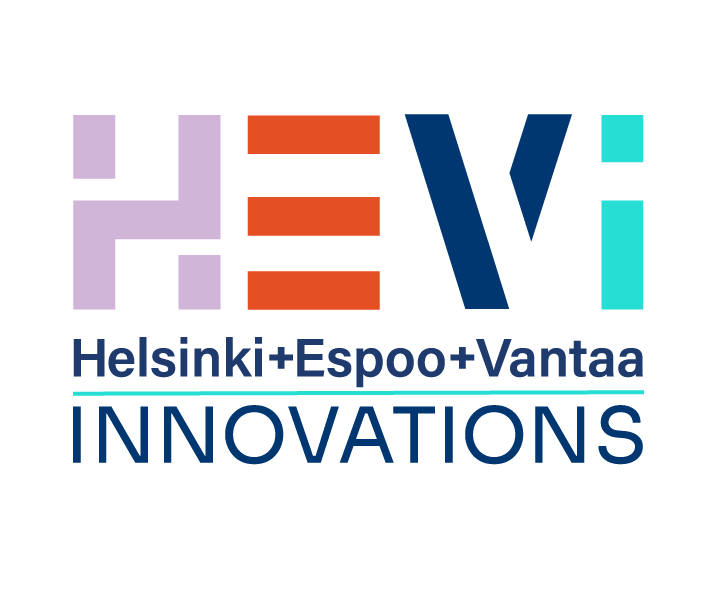 Pääkaupunkiseudun pelialan keskittymä pk-yrityksille
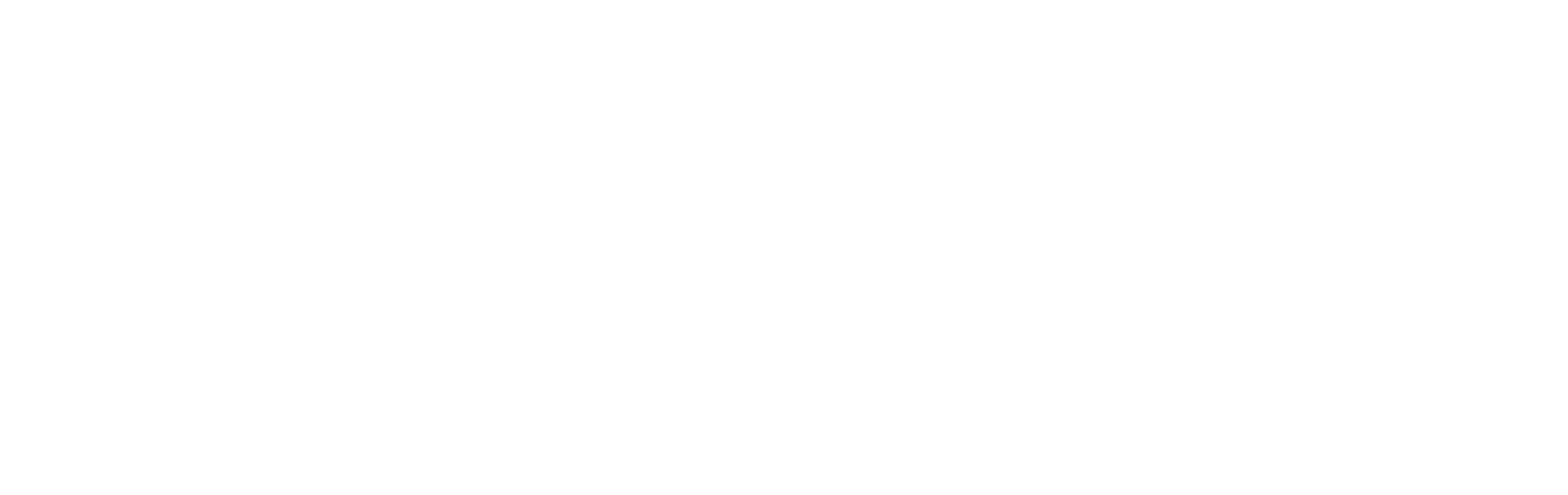 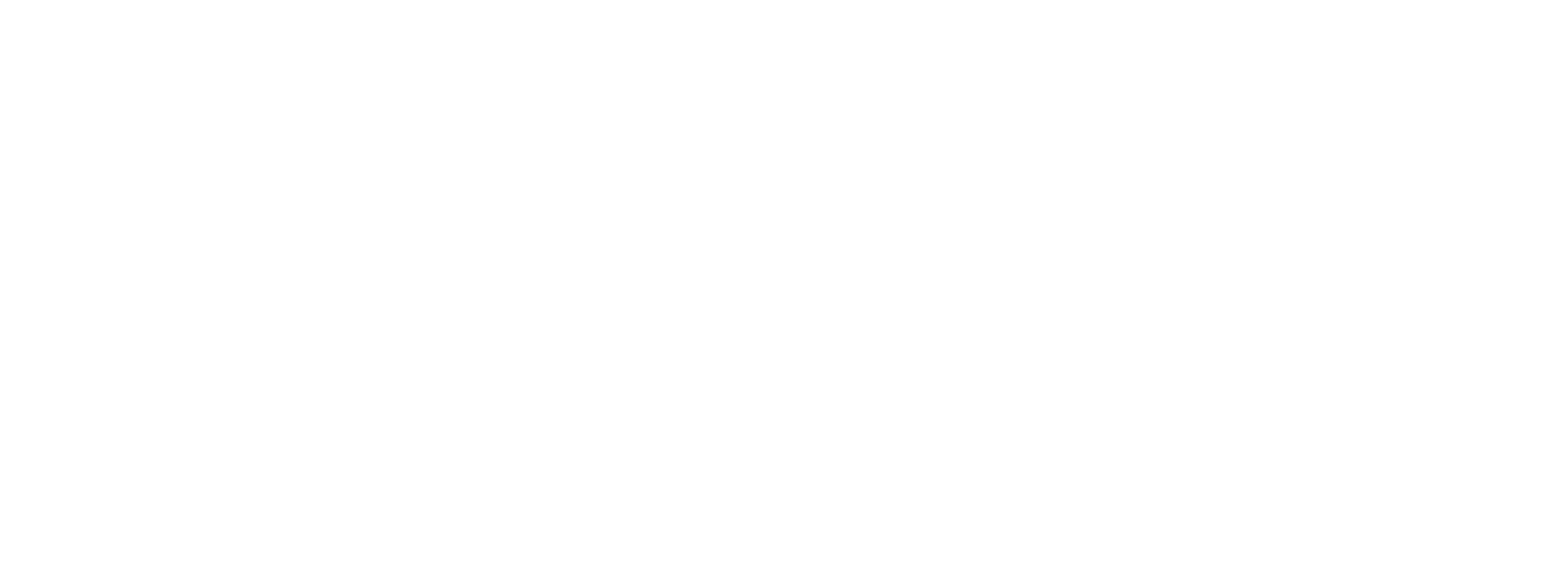 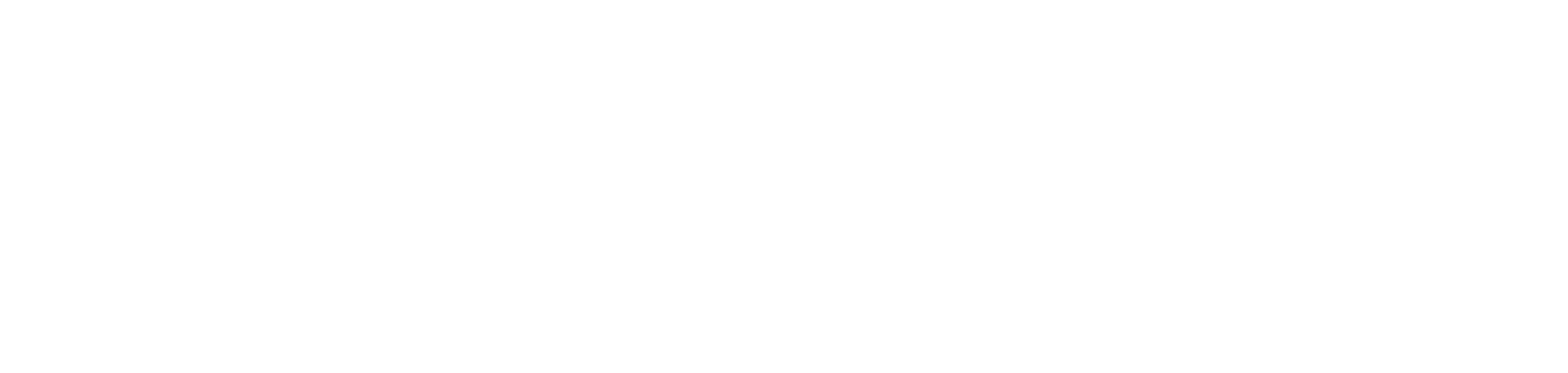 Me
 Hankkeen tavoitteet ja kohderyhmä
 GameLAB toiminnan esittely
 HEVin tuki
Me
Jonne Taivassalo
Erityissuunnittelija, Espoon kaupunki
Lab Master
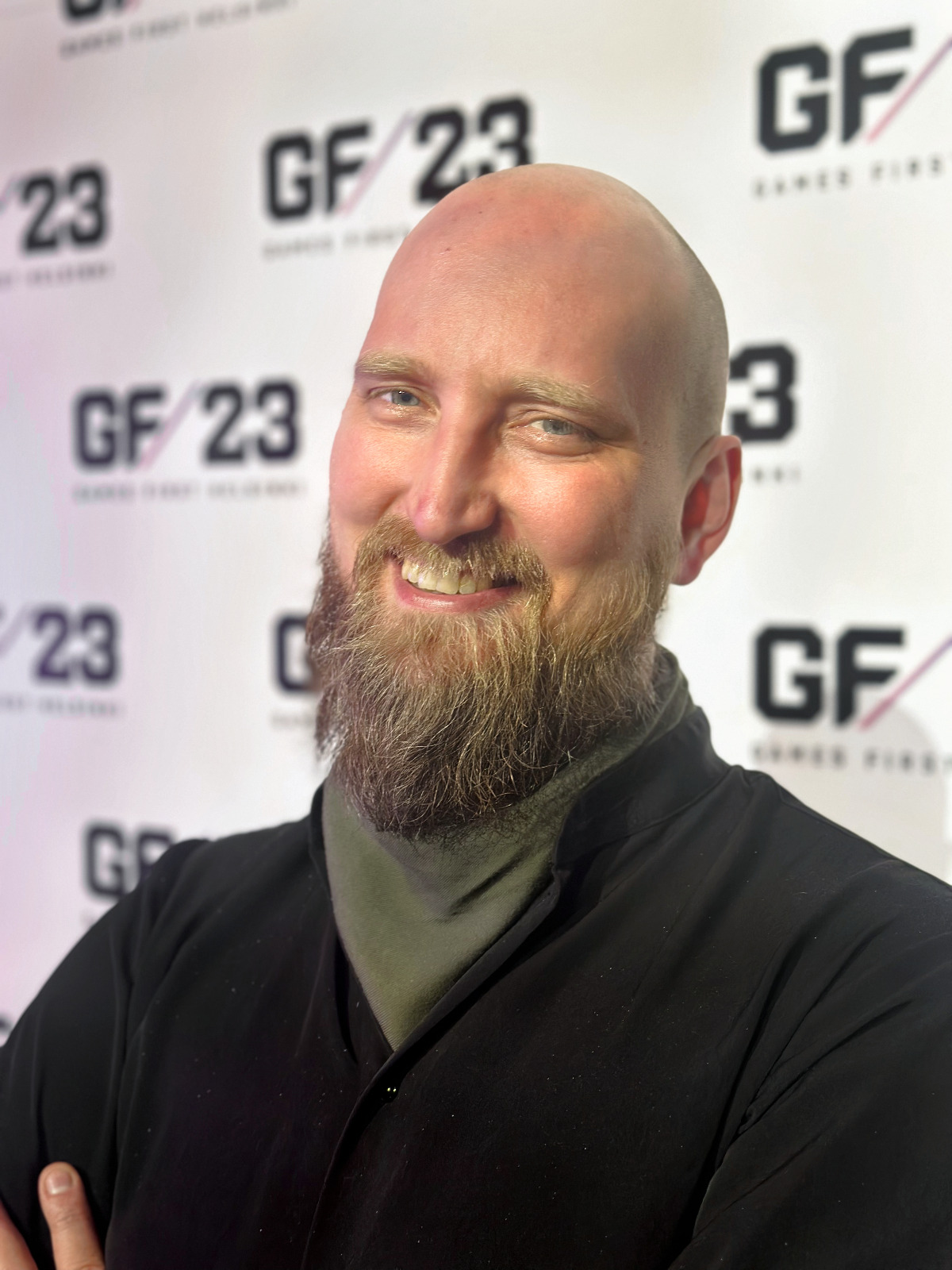 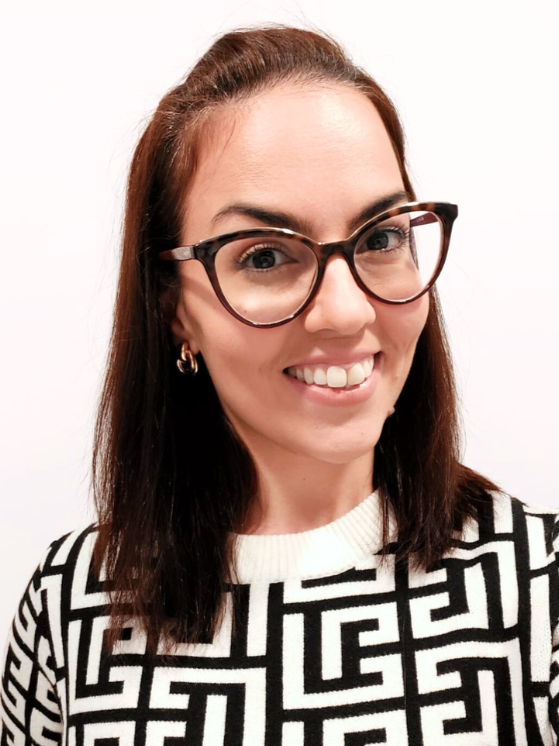 Daniela Metsäranta
Erityissuunnittelija, Espoon kaupunki
Projektipäällikkö
Tavoitteet ja kohderyhmät
Pääkohderyhmät:
Pelialan startupit ja yrittäjyydestä kiinnostuneet toimijat
Potentiaaliset uudet ja kasvuhakuiset pelialan yrittäjät
Vakiintuneet pelialan ja luovien alojen yritykset
Pelialan ja luovien alojen yhdistykset ja järjestöt
Oppilaitokset
Tavoitteet: 
Lisätä pk-yritysten määrää, vahvistaa osaamista, luoda uusia työpaikkoja, ja vastata pelialan kehitystarpeisiin
Tarjoamme käytännön tukea ja resursseja pelialan pk-yrityksille ja yrittäjyydestä kiinnostuneille
Oppilaitosyhteistyön ja luovien alojen välisen yhteistyön vahvistaminen
Suunnittelemme fyysistä tilaa, joka toimii kohtaamispaikkana pelialan toimijoille 
Espoossa sijaitseva keskittymä, Espoo GameHUB, tarjoaisi paikan työskentelylle, tapahtumille ja yhteisölliselle toiminnalla & verkostoitumiselle
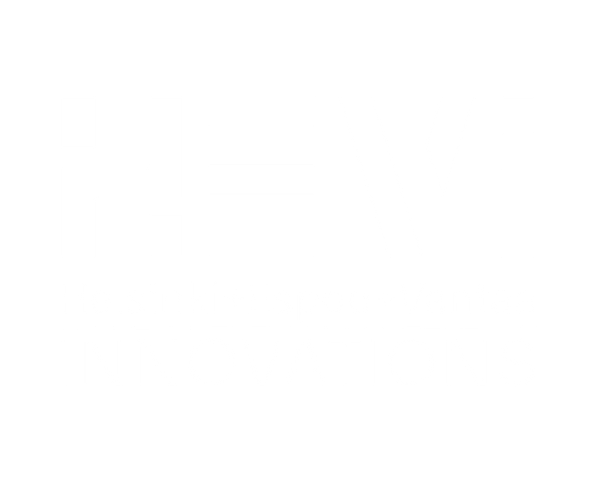 GameLAB toiminta
Noin 6kk kestoinen pelihautomo, starttaa kaksi kertaa vuodessa
Tarjoaa osallistujille mahdollisuuden kehittää pelialan erityisosaamistaan ja liiketoimintaosaamistaan.
Mentorointi ja verkostoituminen: GameLAB sisältää mentorointiohjelman ja mahdollisuuksia verkostoitumiseen, mikä auttaa osallistujia rakentamaan vahvoja ammatillisia suhteita ja oppimaan alan konkareilta.
Tila on suunniteltu tukemaan innovaatioita, tarjoamaan resursseja pelialan opiskelijoille ja yrityksille sekä toimimaan paikkana alan tapahtumille.
Game LAB lyhyesti
”Leaders” 
~10
”Coders”
~10
”Artists”
~10
Kohderyhmät
Opiskelijat (opinnäytetyöt ja harjoittelut)
Työttömät (uranvaihtajat ja valmistuneet)
Vakiintuneet peliyritykset mentoreina

Prosessi
N. 30-40 osallistujaa valitaan
Hakemus ja haastattelu (tammi-helmikuu 2024)
Hakijalla pitää olla jo jotain osaamista taustalla
Koodaus, pelikoodaus, pelimoottorit
2D, 3D, UX, UI, musiikki/äänet
Myynti, yrittäjyys, johtajuus, tuote, visio

Käytännön asiat
Kesto n. 6kk 
Työkielenä englanti (Suomen pelialan virallinen kieli)
Mentoreita ja tuomareita peliyrityksiltä
Osallistujat säilyvät, peli-ideat vähenevät
Aluksi n. 30 peli-ideaa
Lopuksi n. 4 peli-ideaa, eli tiimiä

 Uusia kypsempiä peliyrityksiä
~15 Games
30 Days
Lectures & Workshops
Product Design
Game Design
Gate1
”Peer review”
Professional jury
~7 Teams
60 Days
1on1 Mentoring
Product
Tech
Art
Gate 2
”Game Demo” Professional jury
~4 Teams
1on1 & Team Mentoring
Business planning
Polishing the demos
90 Days
Gate 3
”Business case”
Ending Ceremony
Palvelut uusien yritysten perustamiseen
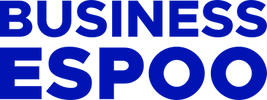 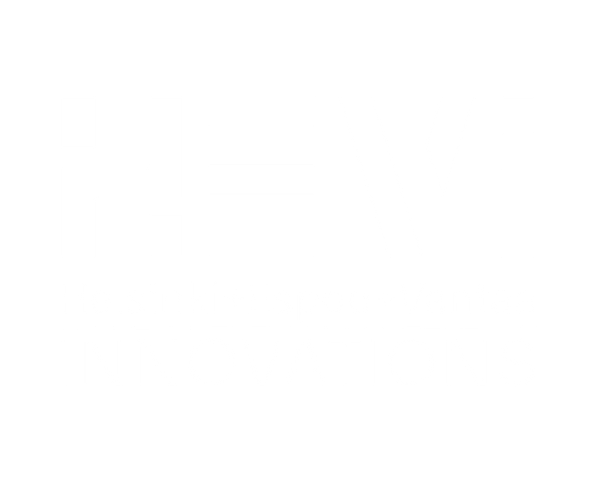 HEVin tuki
Kumppaniverkoston liittyminen ja kasvattaminen
Hankkeen promoaminen
Game lab toiminnan promoaminen 2024 - 2026, jotta saamme hyviä hakijoita
Jonne
jonne.taivassalo@espoo.fi
040 634 4234

Daniela
daniela.metsaranta@espoo.fi
040 634 4414
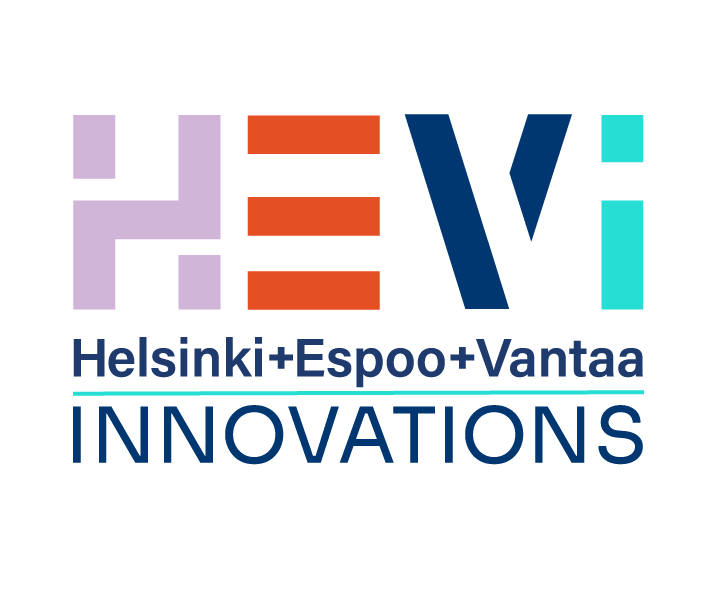 KIITOS!
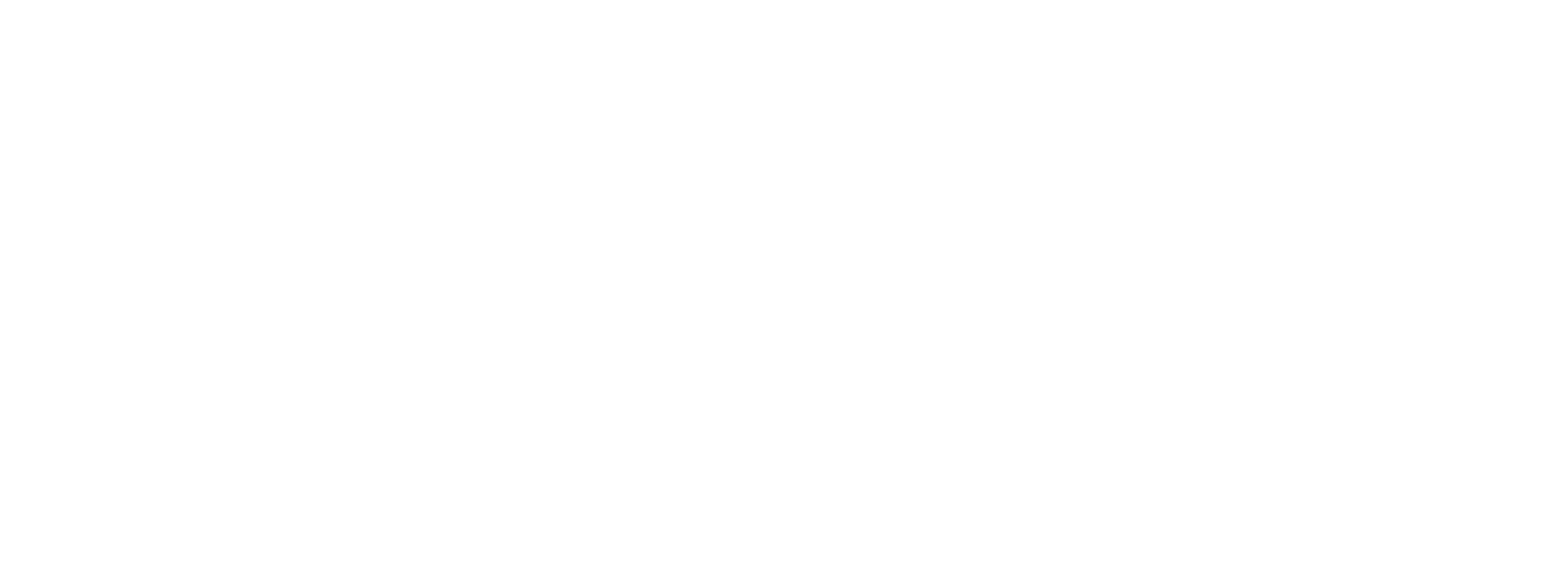 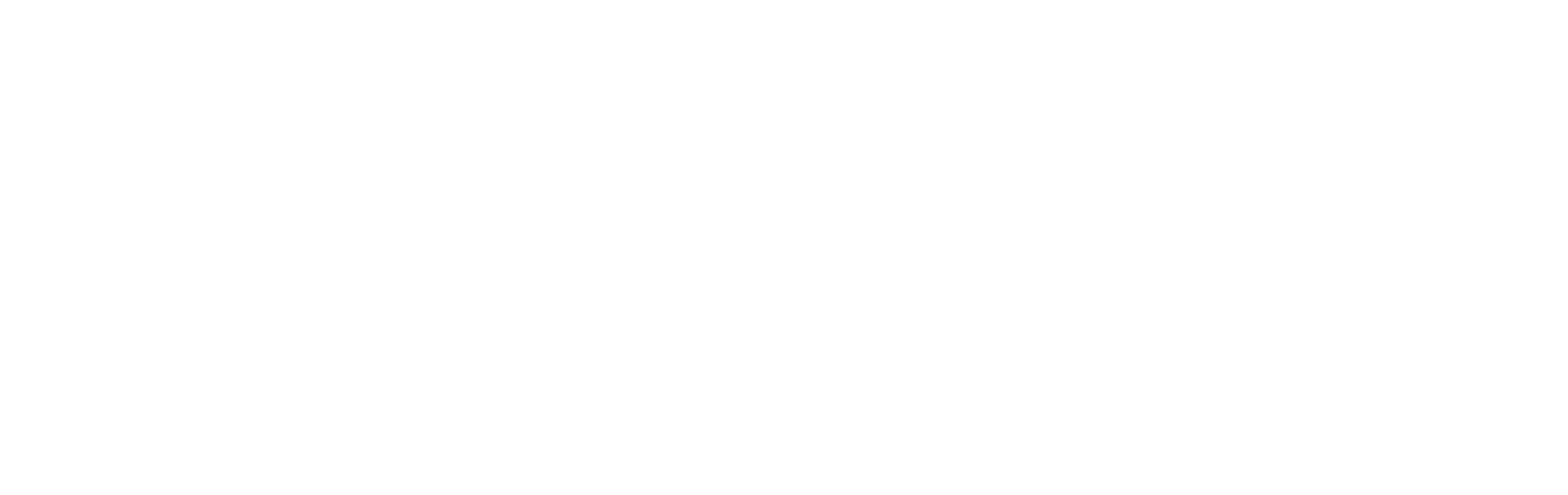 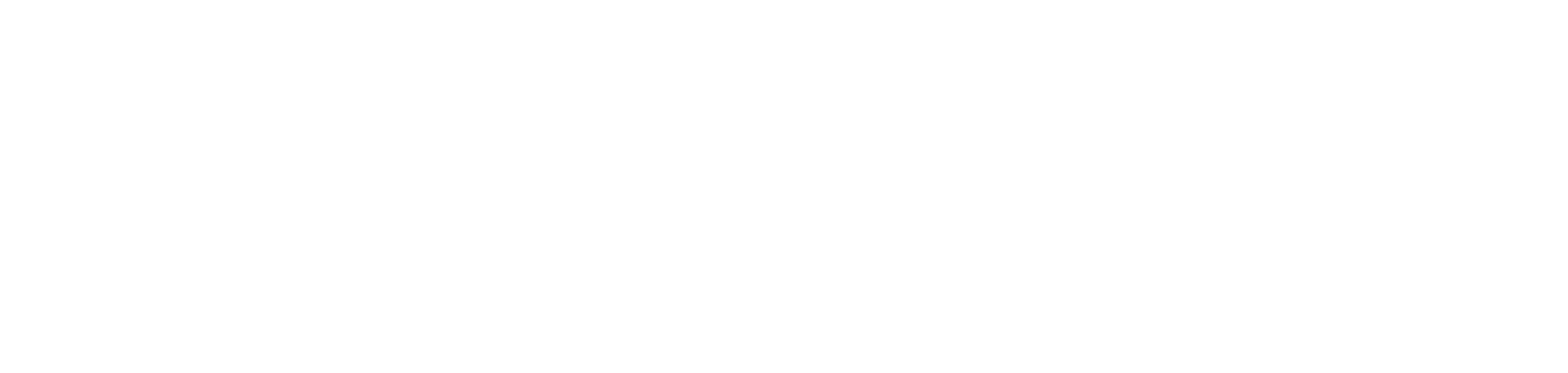 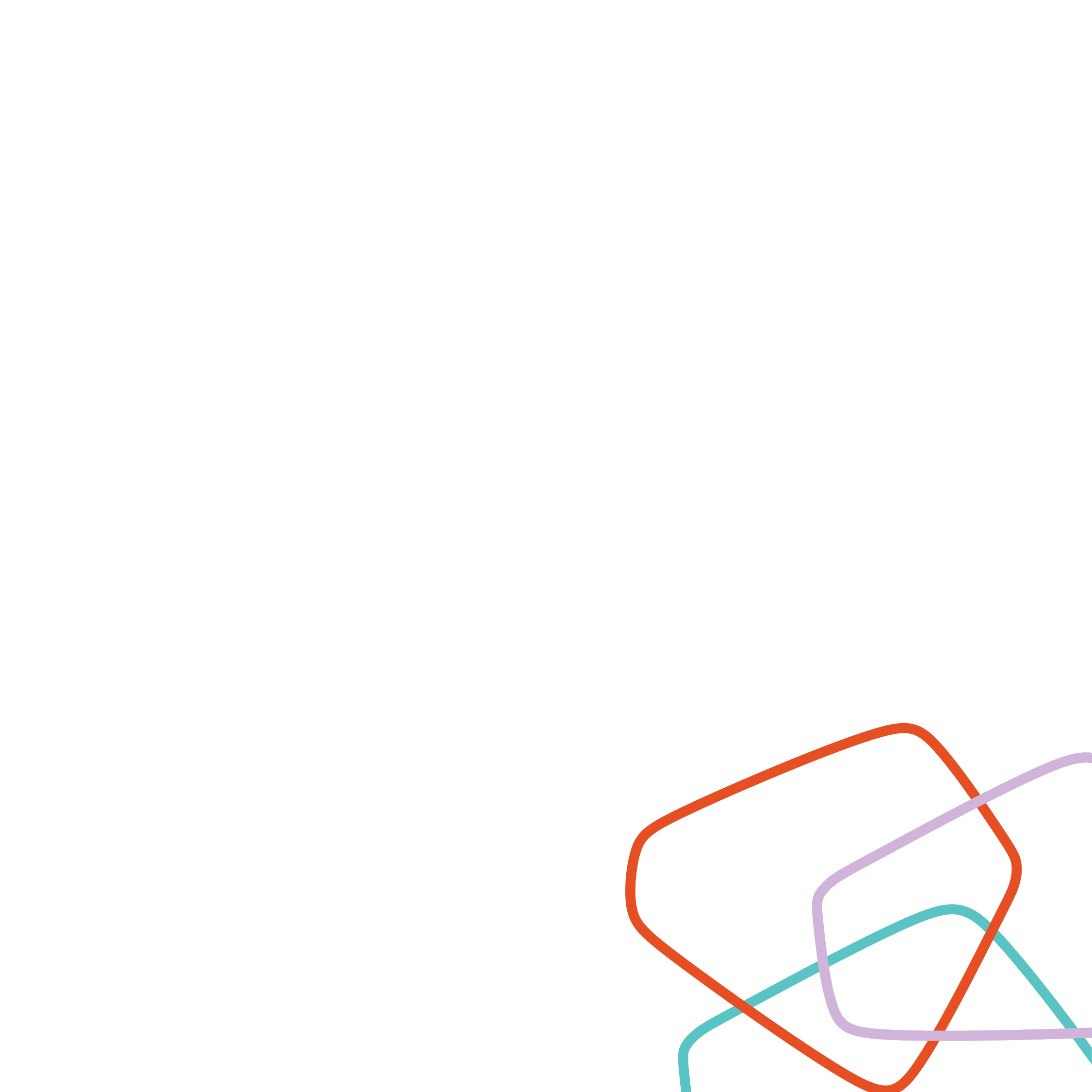 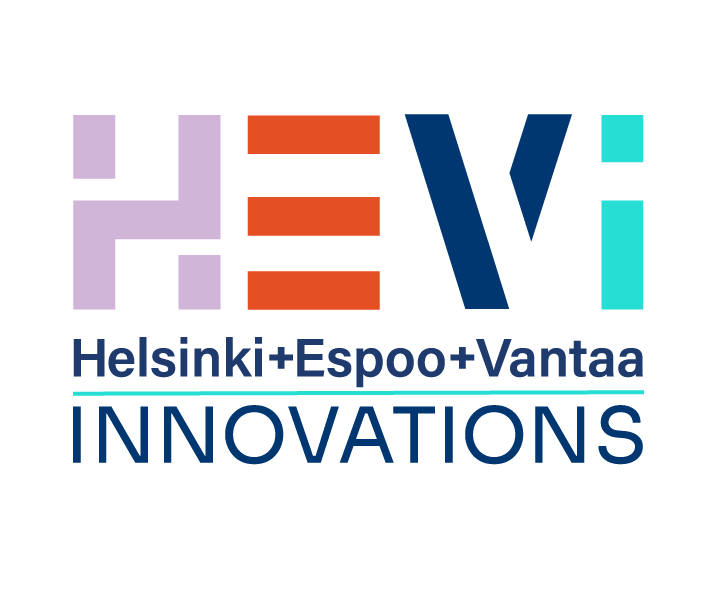 Vaikuttavat ekosysteemit - tuloksellisen klusterikehittämisen reseptit
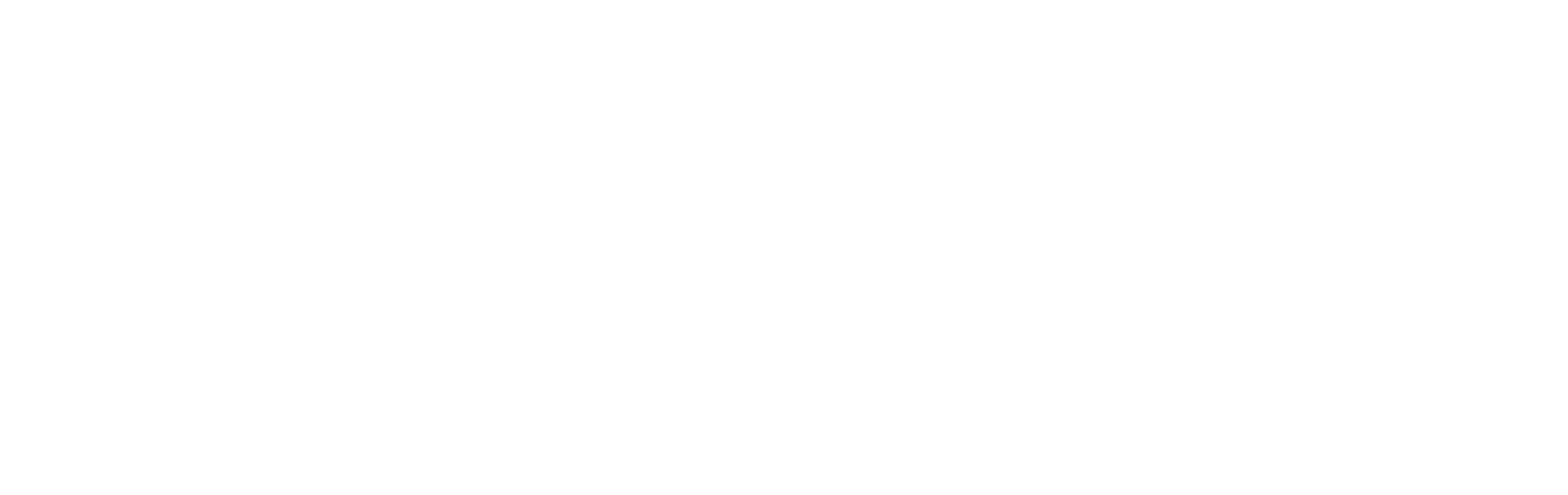 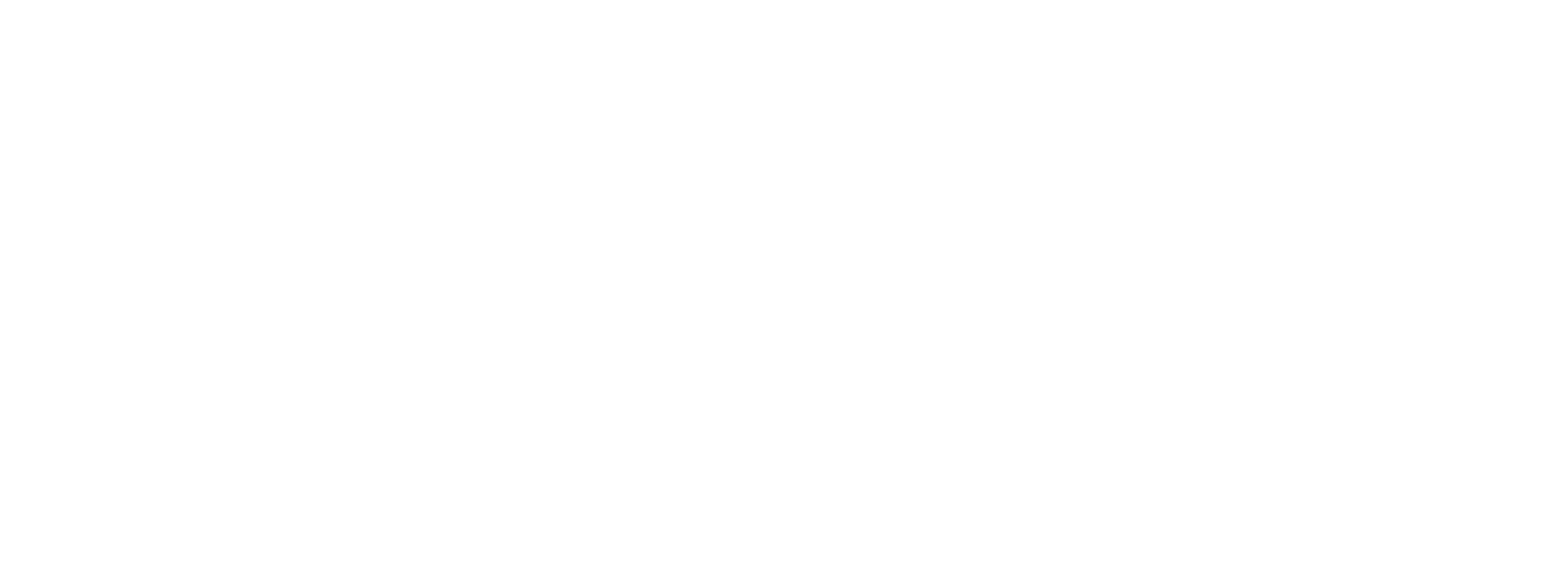 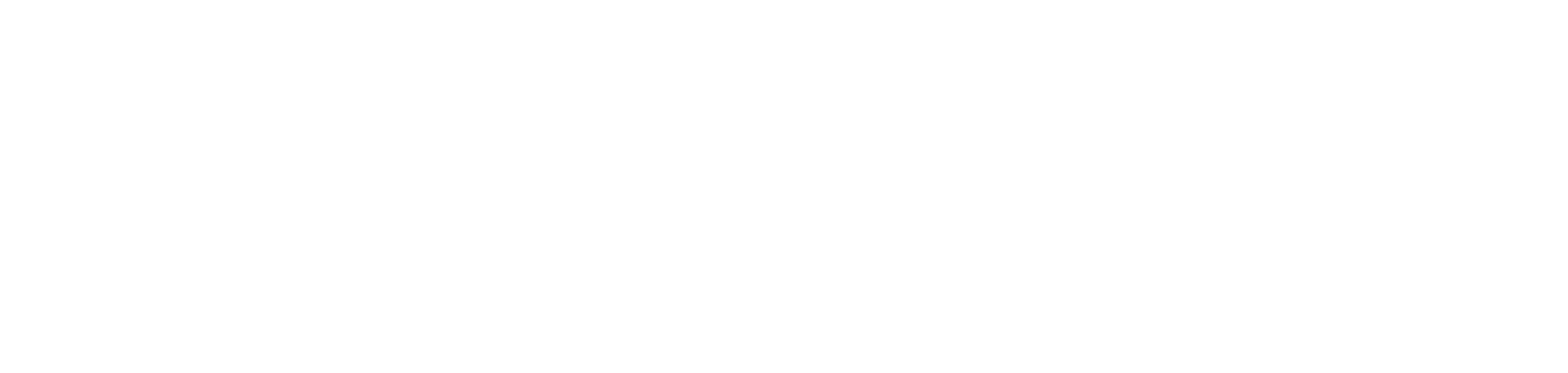 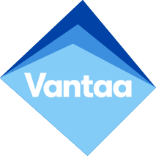 Taustaa
Yhteistyön merkitys yritysten välillä on kasvanut sitä mukaa kun niiden kohtaamat haasteet monimutkaistuvat. Elinvoimaansa vahvistamaan pyrkivät kaupungit ymmärtävät yritysten toimintaedellytysten ja kasvukyvyn tärkeäksi ja suoraan kaupungin elinvoimaan vaikuttavaksi tekijäksi. Yhä useammat kaupungit pyrkivät aktiivisesti kokoamaan yritysklustereita tai innovaatioekosysteemejä ja näin ratkomaan pulmia yhdessä.
Mikä ongelma?
Miten saisimme tarvittavat sidosryhmät mukaan yhteiseen tekemiseen? Miten erityisesti yritykset saadaan innostumaan ja sitoutettua ekosysteemityöhön? Miten kaupungit voisivat olla parempia ekosysteemityön orkestroijina ja kiinnostavampia kumppaneina? Mikä on kaupungin rooli?

Miten voimme arvioida ekosysteemityön vaikuttavuutta ja saavutuksia? Milloin tiedämme  onnistuneemme? Onko vaikuttavalla ekosysteemityöllä ja elinvoiman vahvistumisella yhteys?

Miten voisimme tehdä yhteistyötä laaja-alaisemmin, yli kaupunkirajojen. Voisiko pääkaupunkiseudulle syntyä innovaatioekosysteemi tai klusteri, joka palvelee laajempaa tarkoitusta?
Miten ratkaistaan?
Kerätään ymmärrystä nykyisistä toimintatavoista ja toiminnan vaikutuksista
 Hyödynnetään tutkittua tietoa, ennakoidaan tulevaa yhdessä TKI-toimijoiden kanssa
 Osallistutaan klusterityöhön verrokkikohteissa, haastatellaan ja havainnoidaan
 Vertaillaan vaihtoehtoisia organisointitapoja, resursointia ja johtamista
 Kehitetään menetelmiä toiminnan vaikutusten mittaamiseen
 Arvioidaan ja jalostetaan kerättyjä reseptejä jatkuvasti hankkeen aikana
 Kootaan yhteen parhaat käytännöt, uudet oivallukset, vältettävät sudenkuopat ja     hidastavat pullonkaulat
 Käynnistetään pääkaupunkiseudun alueellinen pilottiklusteri
 Tehdään yhteistyötä muiden hankkeiden kanssa
Miten mukaan?
Projektipäällikkö aloittaa 1.1.2024.


Kutsumme teidät kaikki mukaan, tämä on meidän kaikkien yhteinen hanke!



Ilmoittaudu mukaan:
panu.vuorimaa@vantaa.fi
+358406656076
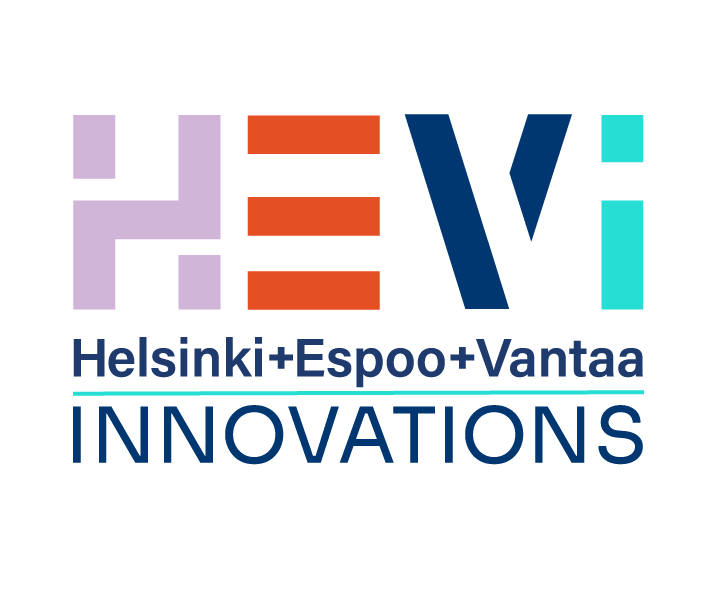 KIITOS!
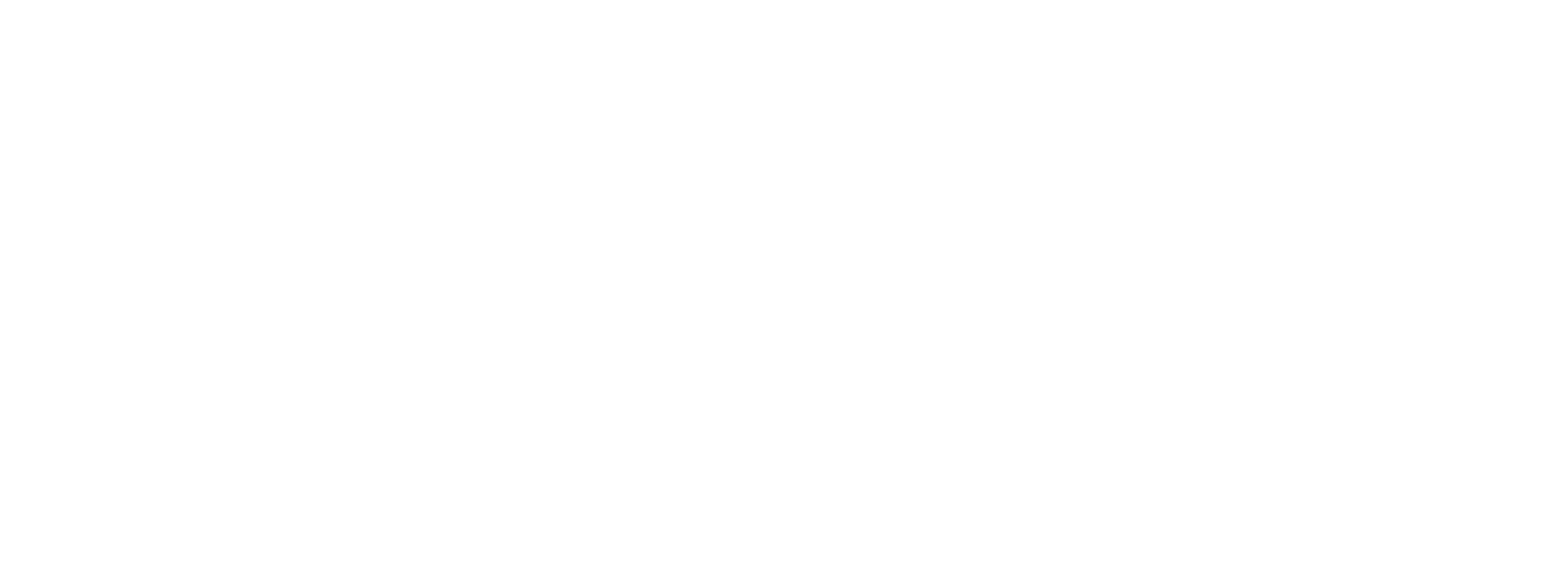 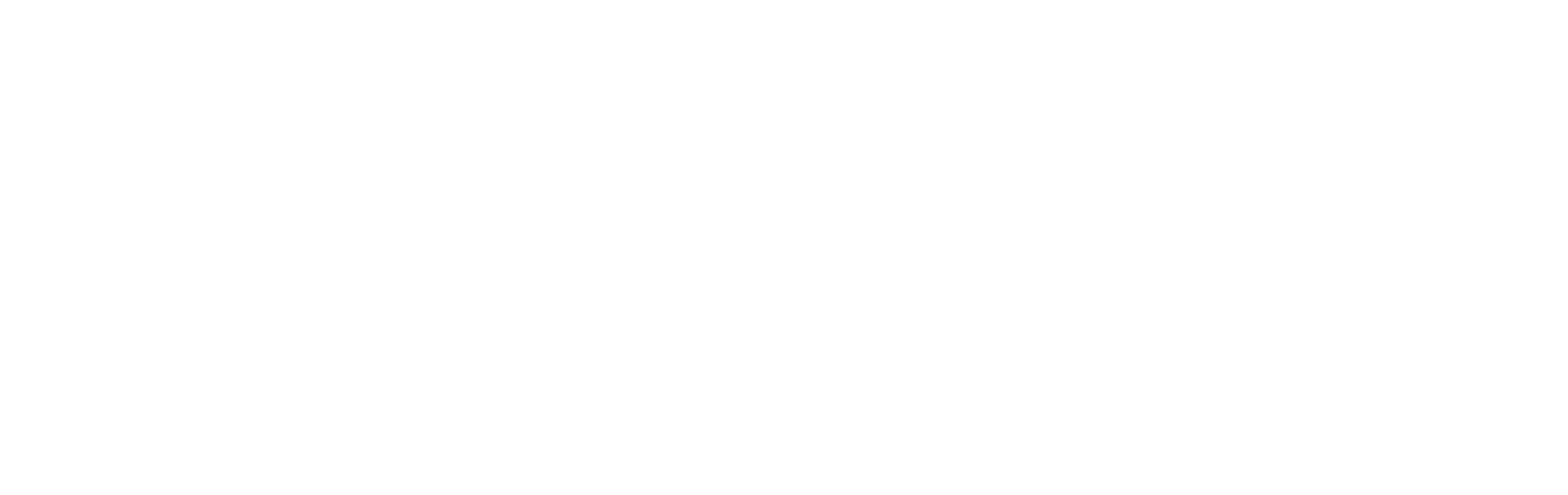 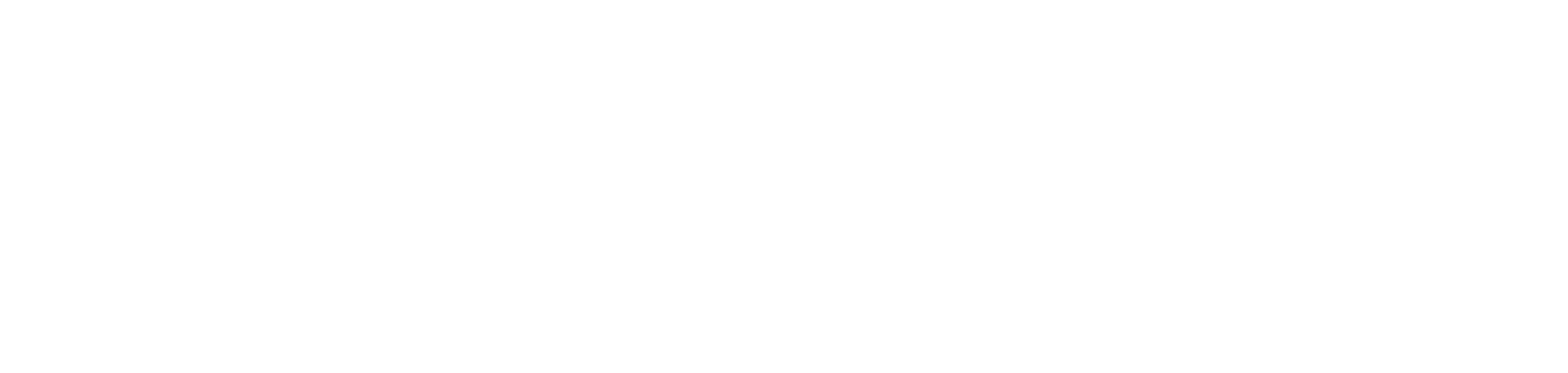 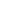 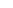 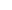 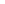 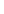 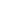 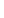 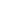 STE Analytics & Synesis Oy 
Hankeportfolion 
kehittävä arviointi
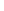 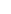 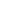 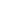 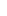 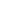 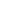 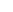 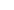 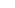 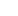 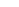 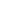 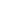 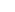 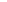 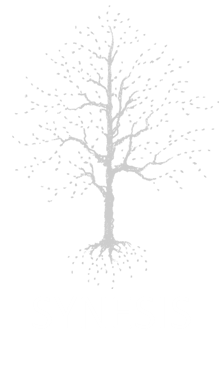 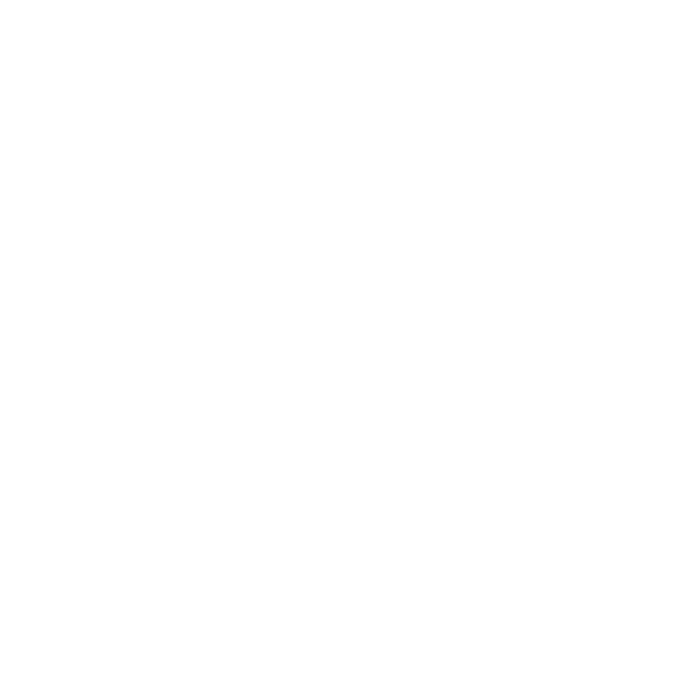 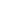 Muodostamme yhteistyönä visuaalisen kuvauksen ja arviointimallin HEVin hankekokonaisuudesta.
Tavoitteena on, että:
1. Toimijat pystyvät paremmin suuntaamaan ponnistelujaan ja hyödyntämään portfoliokokonaisuudessa jo olemassa olevaa pääomaa.
2. Portfoliokokonaisuuden ohjaaminen helpottuu.
Keräämme taustatietoa systeemistä sen toimijoiden, kirjoitettujen materiaalien ja datan avulla.
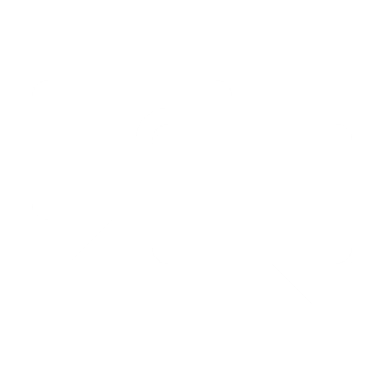 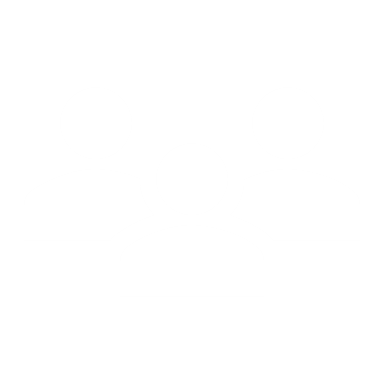 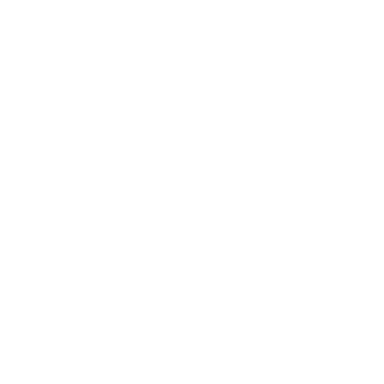 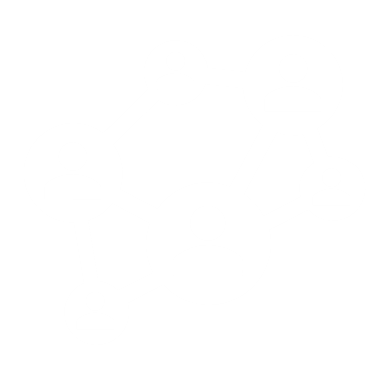 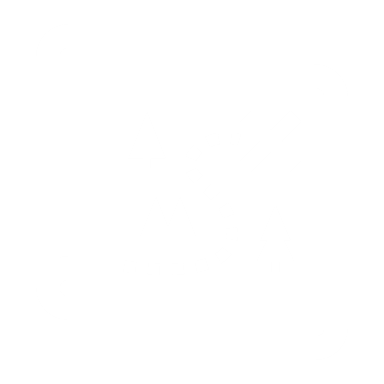 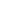 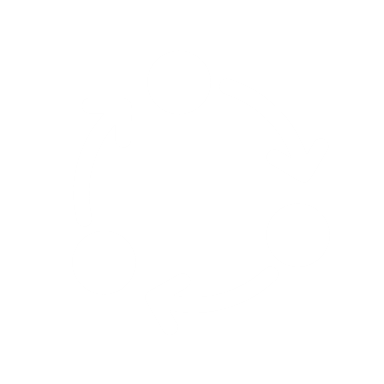 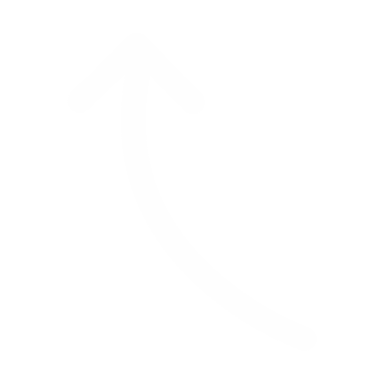 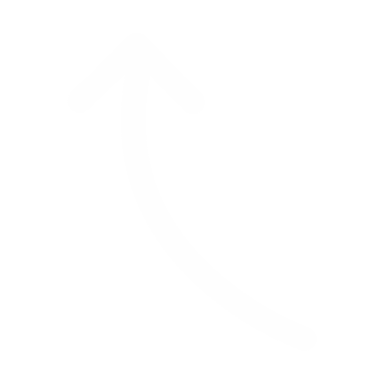 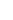 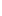 Hahmottelemme kokonaisuuden yhteiseen kuvaan jatkuvassa vuoropuhelussa ja etsimme systeemin vipupisteitä.
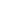 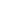 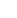 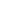 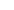 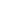 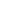 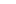 Digi
Koulutus ja oppiminen
Ekosysteemi
Ruoka-järjestelmä
Energia
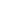 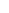 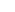 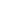 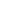 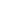 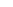 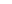 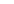 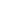 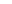 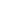 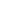 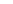 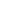 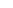 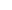 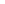 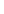 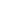 Kytkeytyminen avainsanaan:Miten hankkeesi tai sidosryhmäsi liittyy valitsemaasi avainsanaan?
Tarpeet:Mitä tarpeita hankkeellasi tai sidosryhmälläsi on? Esim. Verkostot/Asiantuntijat/Pilotit/Alustat…
Tarjottavaa:Mitä tarjottavaa muille hankkeille tai sidosryhmille toiminnastanne syntyy?
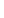 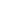 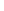 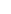 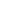 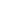 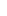 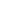 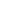 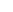 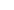 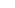 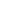 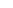 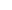 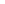 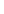 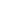 Kirjoita Post it-lapullesi lyhyesti
Hankkeesi nimi
Tarpeet:Mitä tarpeita hankkeellasi tai sidosryhmälläsi on? Esim. Verkostot/Asiantuntijat/Pilotit/Alustat…
Tarjottavaa:Mitä tarjottavaa muille hankkeille tai sidosryhmille toiminnastanne syntyy?
Liimaa lappu seinällä olevalle pahville
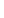 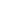 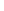 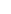 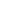 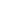 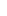 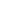 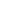 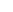 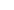 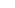 Keskustelua ja verkostoitumista
Klo 15 asti

HEVi-tiimi kiittää osallistumisestasi!
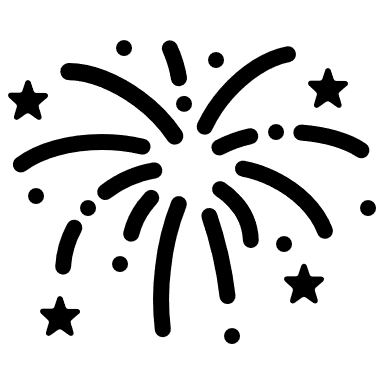 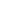 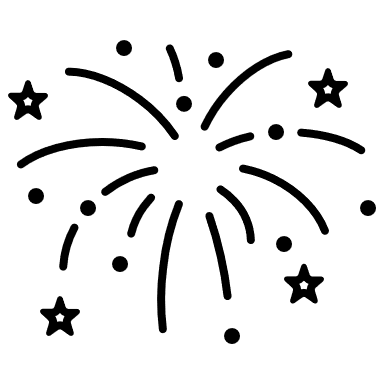 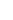 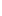 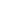 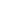 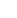 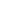 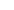 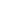 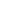 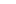 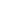 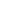 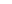 Lisää otsikko
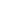 Lisää teksti tähän
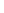 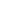 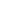 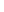 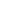 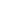 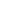 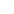 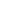 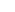 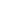 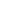 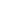 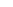 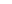 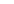 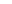 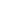 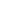 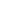 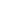 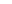 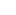 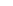 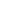 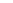 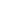 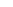 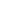 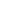 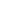 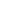 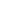 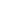 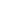 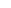 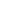 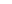 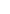 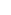 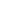 Lisää otsikko
Lisää teksti tähän
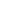 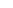 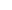 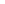 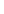 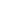 Lisää otsikko
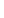 Lisää teksti tähän
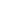 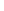 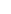 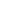 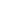 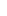 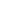 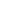 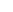 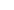 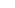 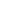 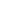 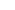 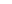 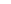 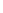 Lisää otsikko
Lisää teksti tähän
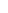 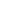 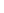 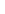 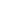 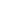 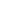 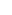 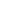 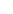 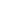 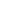 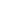 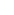 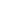 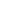 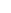 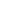 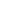 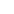 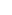 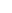 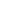 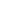 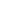 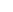 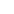 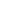 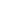 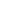 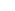 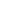 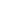 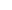 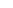 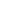 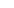 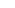 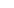 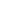 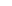 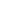 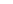 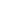 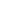 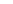 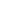 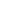 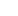 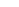 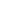 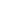 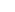 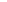 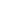 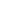 Lisää otsikko
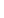 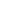 Lisää teksti tähän
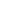 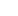 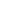 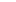 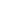 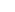 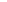 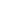 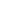 Lisää otsikko
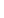 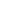 Lisää teksti tähän
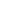 Lisää otsikko
Lisää teksti tähän
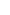 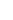 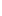 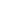 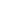 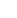 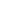 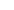 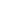 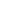 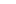